2019 Service Awards
Employees of the Month
March 2018
Kelly Lasiter   
    Social Work
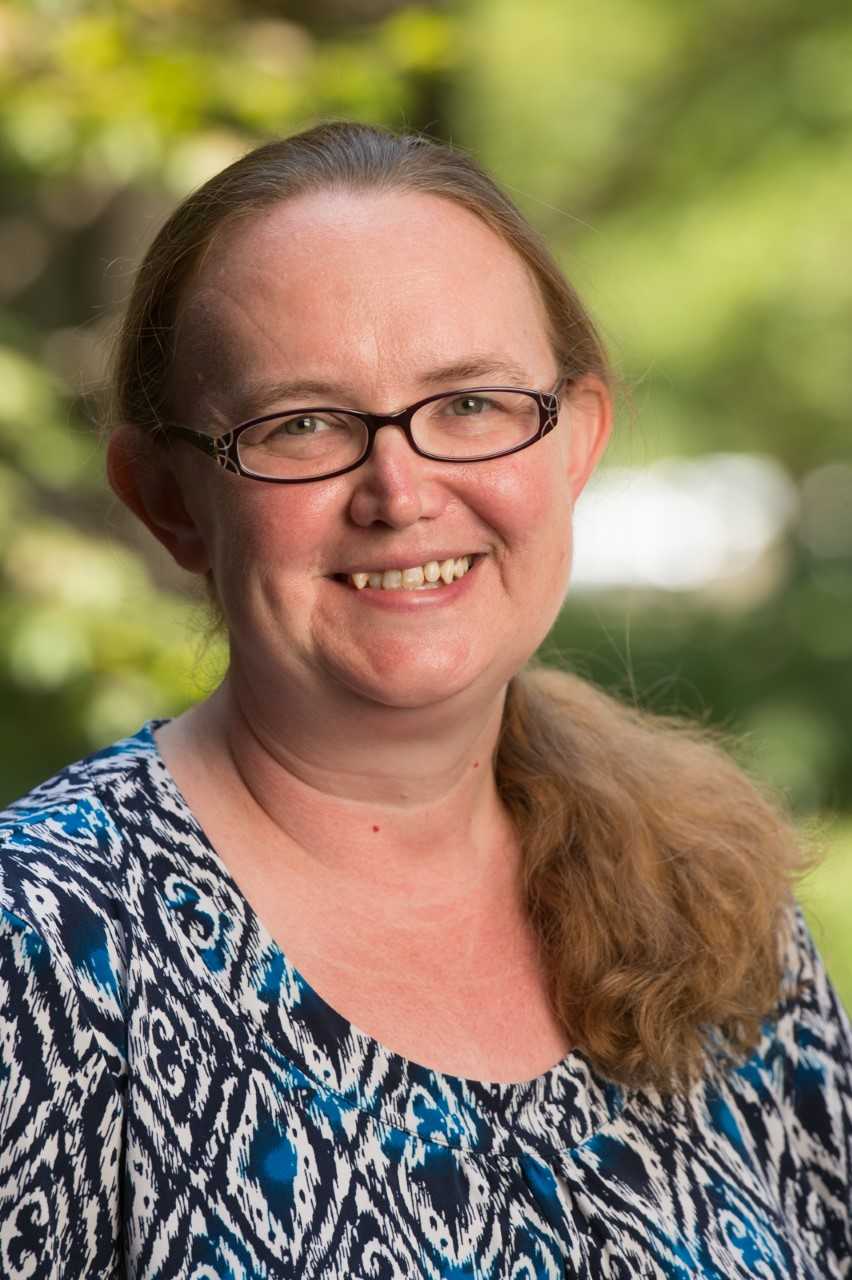 Employees of the Month
May 2018
April 2018
Trish Scheibal
Early Childhood Center
Kevin Wathen
        Veteran Services
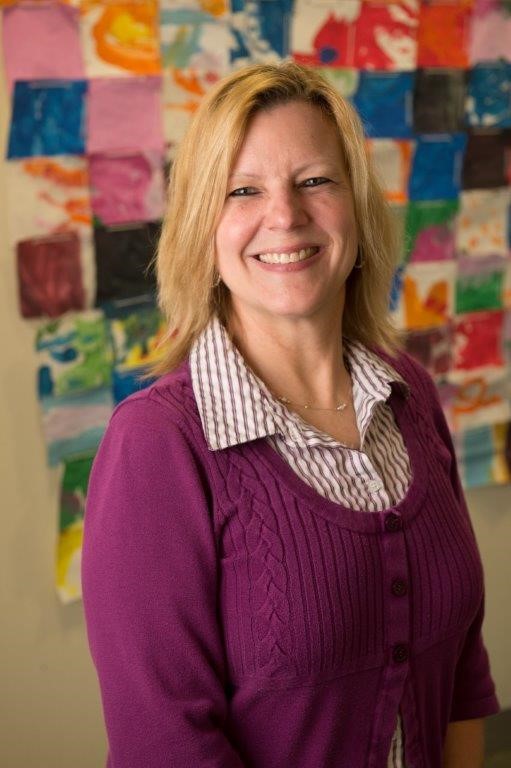 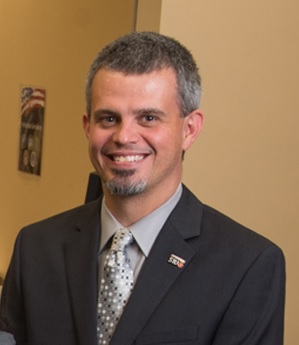 Employees of the Month
October 2018
September  2018
Gail Erb
      Student Financial Aid
Cathy Foland
                     Bursar
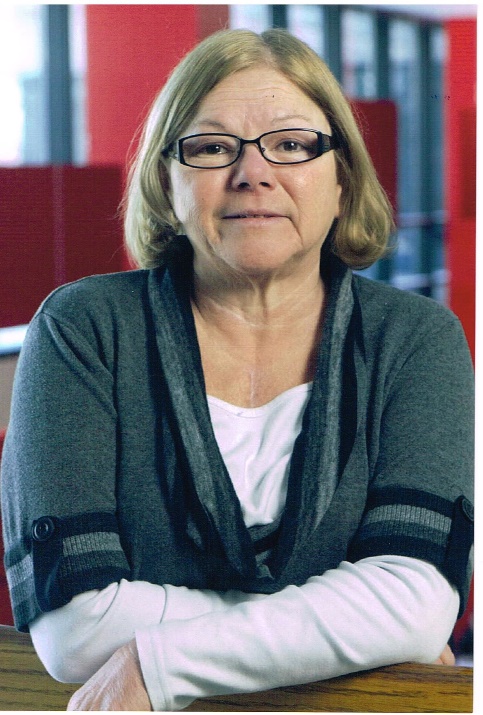 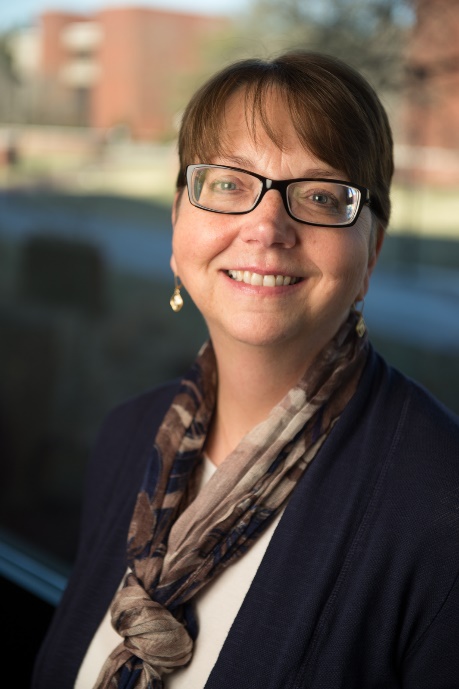 Employees of the Month
November 2018
December 2018
Sally Boutelle
          Enrollment Management
Tori Reany
          Information Technology
        Services
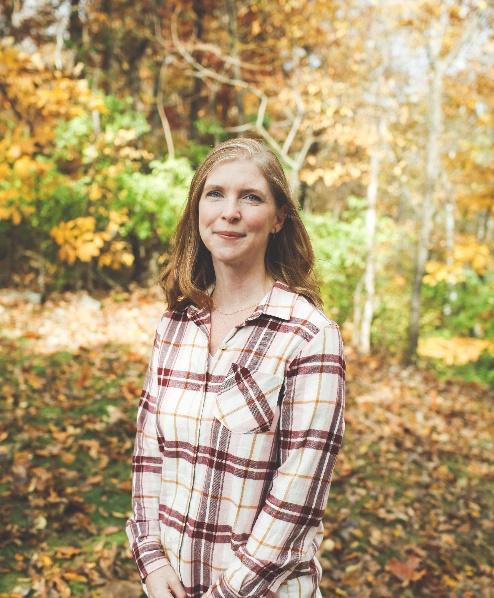 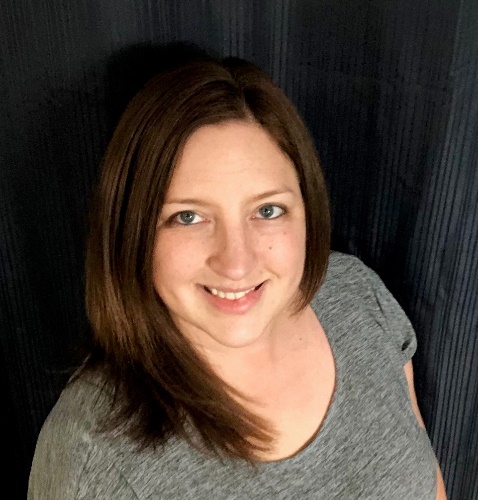 Employees of the Month
January 2019
February 2019
Angela Pritchett
       School of Dental Medicine
Tom Dougherty
          Campus Recreation
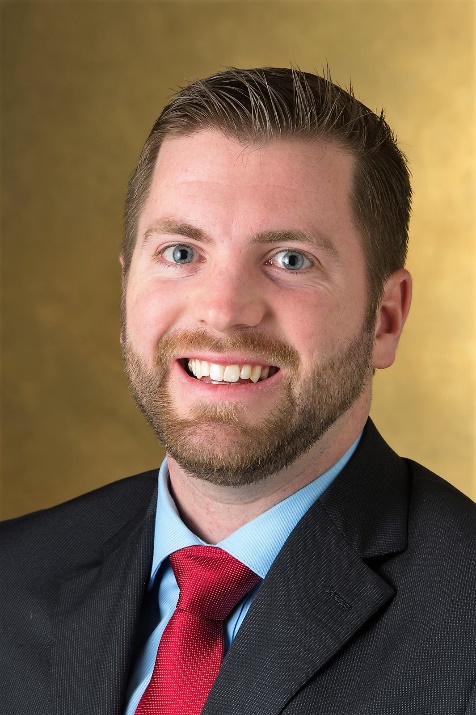 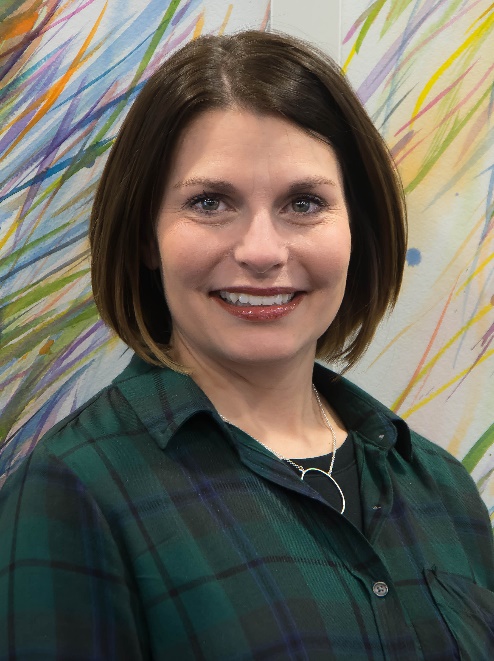 Employees of the Month
March 2019
Bill Weidler
           Lovejoy Library
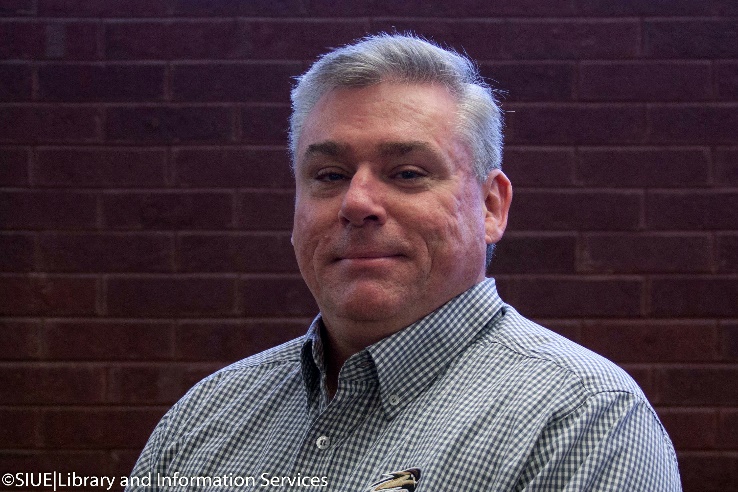 Chancellor 
Randy Pembrook
2019 Service Awards 
Address
10 Year
Service Award
Honorees
Group 1	10 Year Honorees
Dr. Ariel Belasen
Virginia Bell
Kristin Best Kinscherff
Darla Borror
Dustin Brueggemann
Group 210 Year Honorees
Jennifer Caumiant
Jason Coomer
Dorothy Crews
Kris Crosby
Ruby D'Angelo-Joiner
Group 310 Year Honorees
Carol Dappert
Dr. Jessica Despain
Dr. Jing Fan
Christine Gallagher
Group 410 Year Honorees
Gene Goldsand
Dr. Misty Gonzalez
Cynthia Horn
Brandi Hudson
Curtricia Hudson
Group 510 Year Honorees
Rex Jackson
Adrienne Kaesberg
Ricky Lallish
Mark Lankford
Dr. Bryan Lueck
Group 610 Year Honorees
Kimberly McClellan
Melissa McEldowney
Dr. Jennifer Miller
Summer Murphy
Kirt Ormesher
Group 710 Year Honorees
Joe Pott
Phil Ragsdale
Darren Rhodes
Dr. Carolina Rocha
Susan Shanks
Group 810 Year Honorees
Abby Stephens
Virginia "Ginger” Stricklin
Roberta Studnicki
Gary Traylor
Group 910 Year Honorees
Dr. Wendy Weber
Dennis Wobbe
Dr. Yu-Ping Zeng
15 Year
Service Award
Honorees
Group 115 Year Honorees
Dr. Alicia Alexander
Keith Becherer
Phil Brown
Todd Burrell
Jackie Candela
Group 215 Year Honorees
Tronda Cunningham
Dr. Ann Dirks-Linhorst
Leasa Ferry
Dr. Jack Glassman
Dr. Gireesh Gupchup
Group 315 Year Honorees
Anne Kates
Chris Knetzer
David Kries
Katherine Ledford
Dr. Mark Luer
Group 415 Year Honorees
Dr. Florence Maatita
Edward Matecki
Bonnie McNeil
Gail Munneke
Nathaniel O'steen
Group 515 Year Honorees
Dr. Terri Poirier
Sherry Pomatto
Jeffrey Price
Reginald Randolph Jr.
Kimberly Robinson
Trisha Simmons
Group 615 Year Honorees
Lea	Tompkins
Diana Ward
Dr. Susan Wiediger
Kathy Woulfe
Amanda Wright
20 YearService AwardHonorees
Wendy Bunker 20 Years of Service
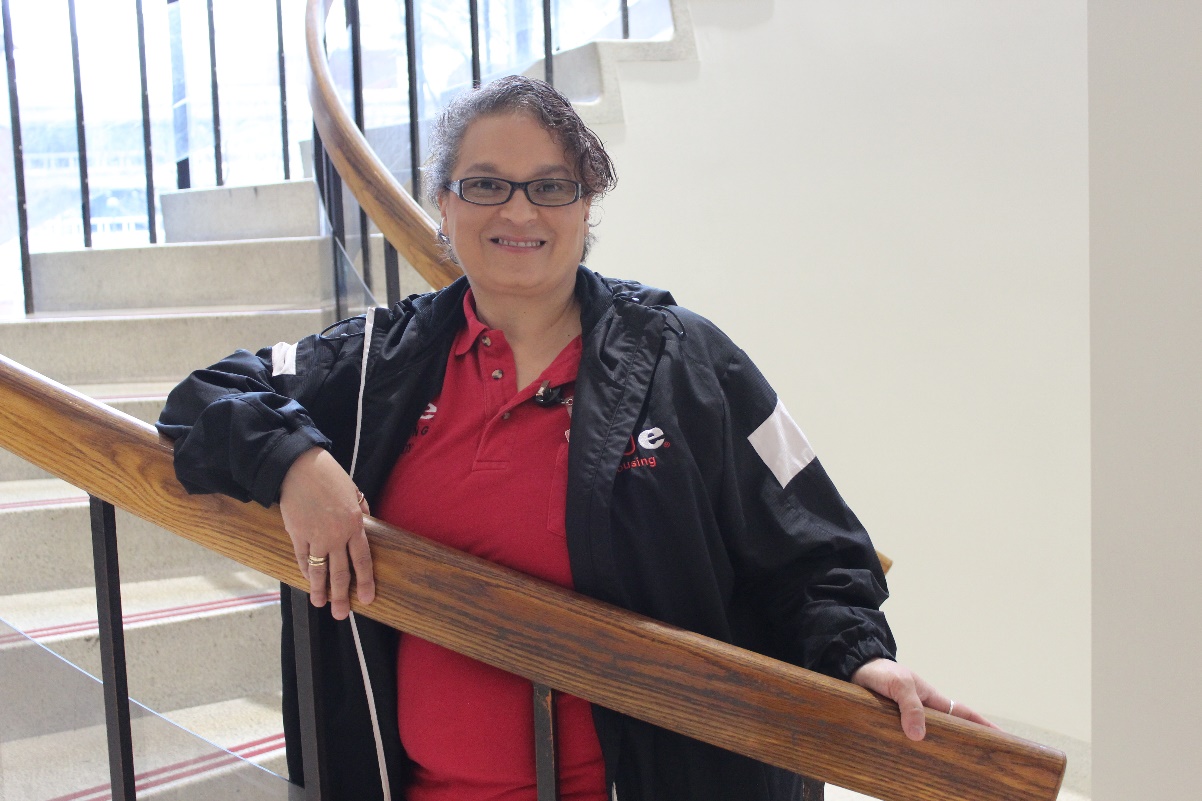 University Housing
Sue	Cavaletti20 Years of Service
Bursar
PsychologyDepartment
Diane Chappel20 Years of Service
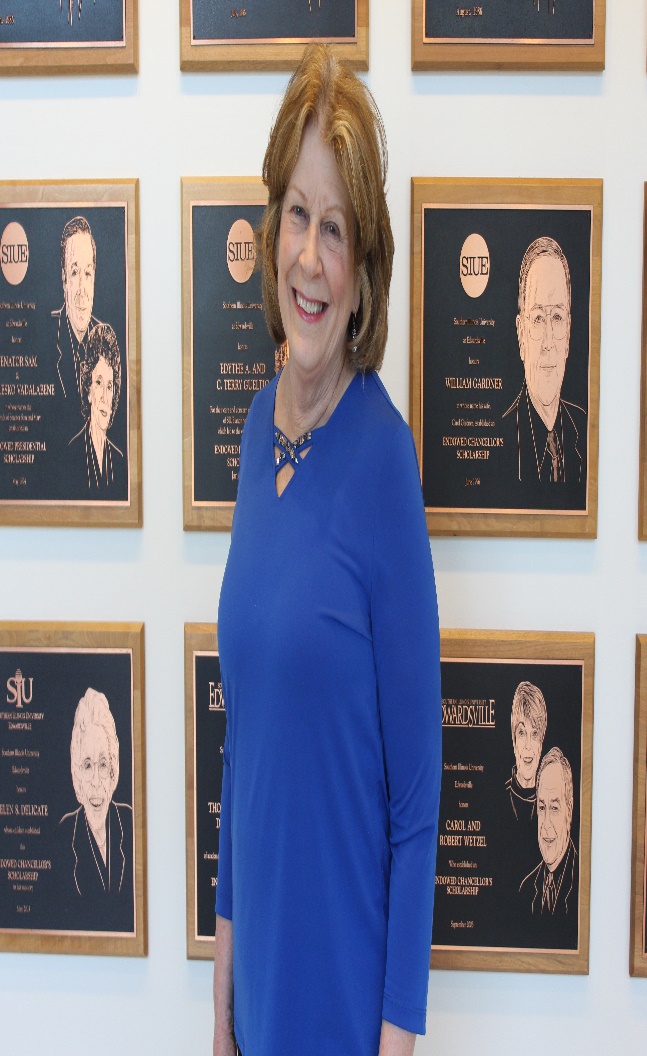 Office of Vice Chancellor for Administration
Kade Cole20 Years of Service
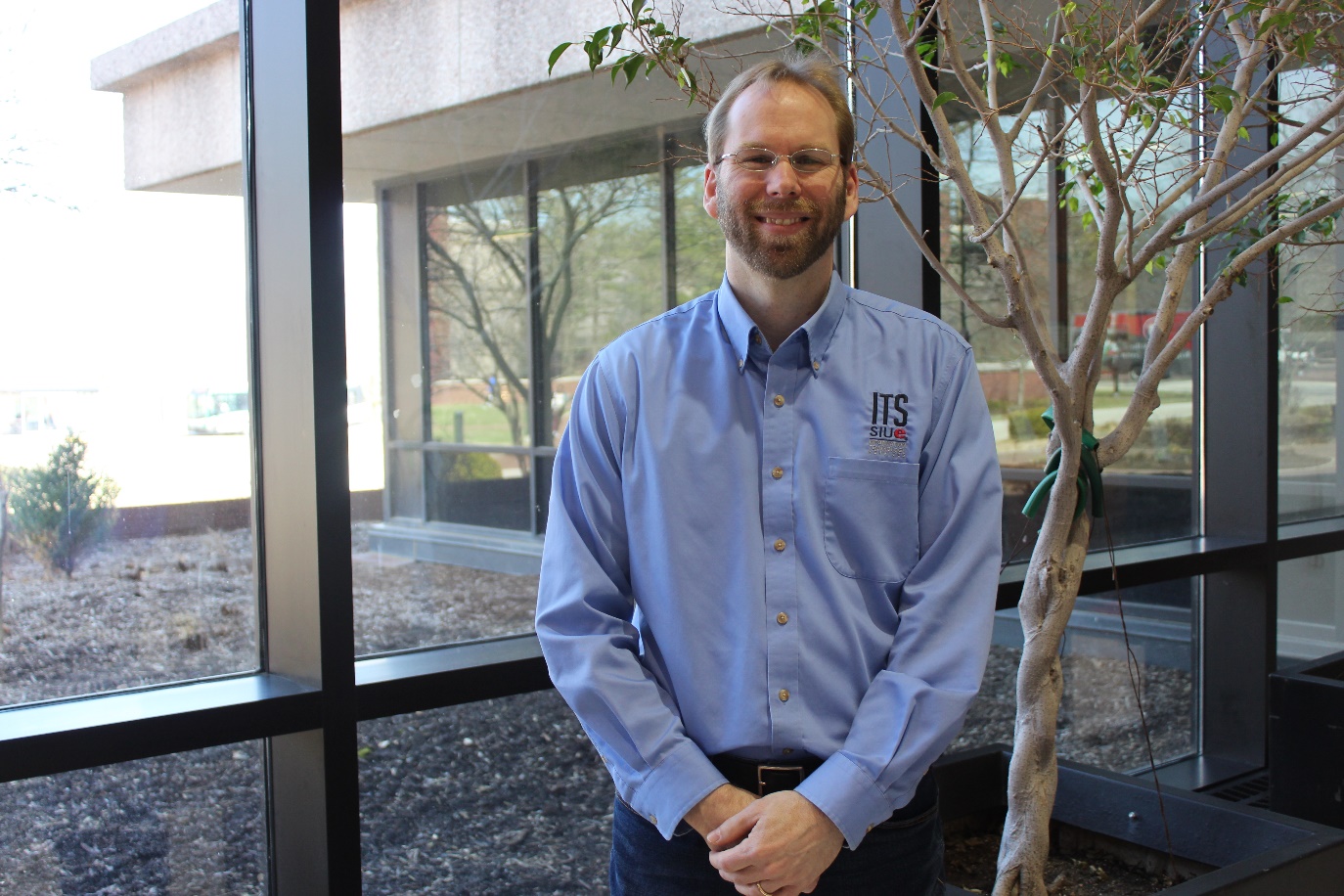 Information Technology Services
Veronica Corradini20 Years of Service
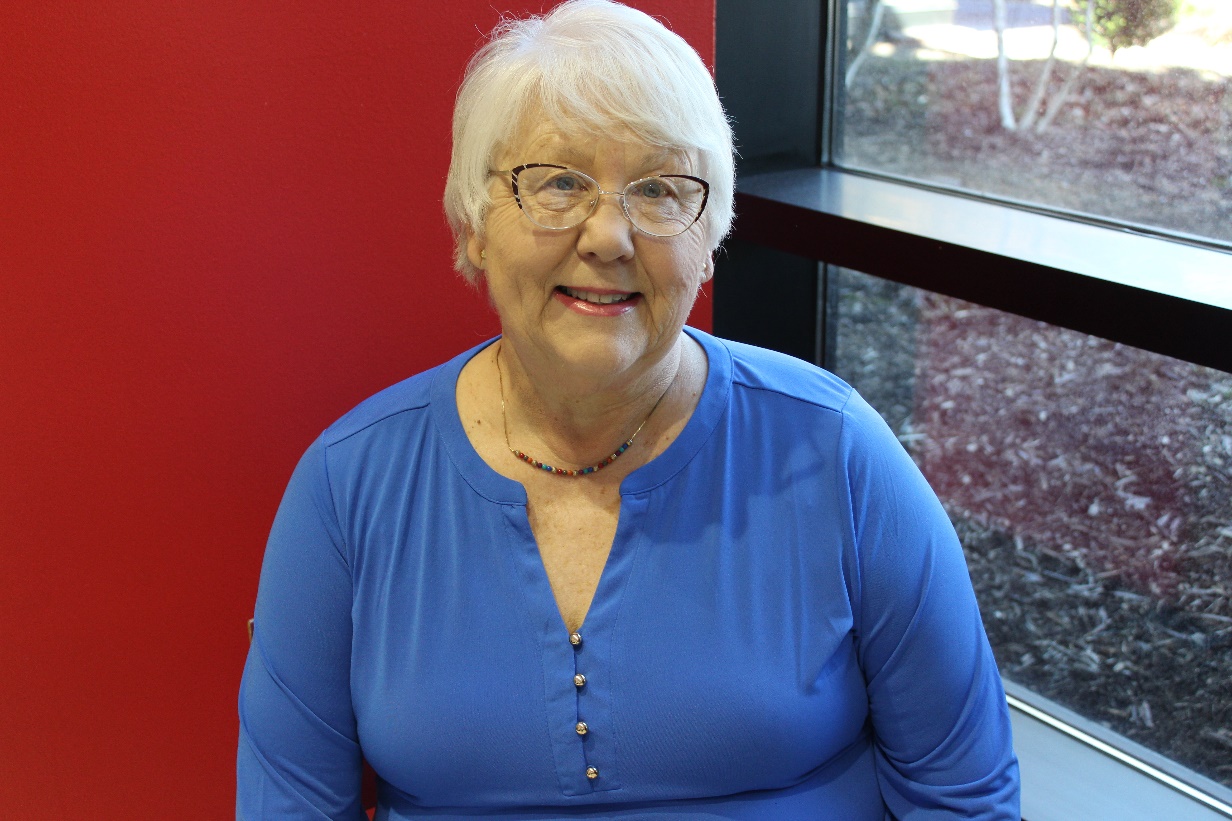 Bursar
Xanthe Emerick20 Years of Service
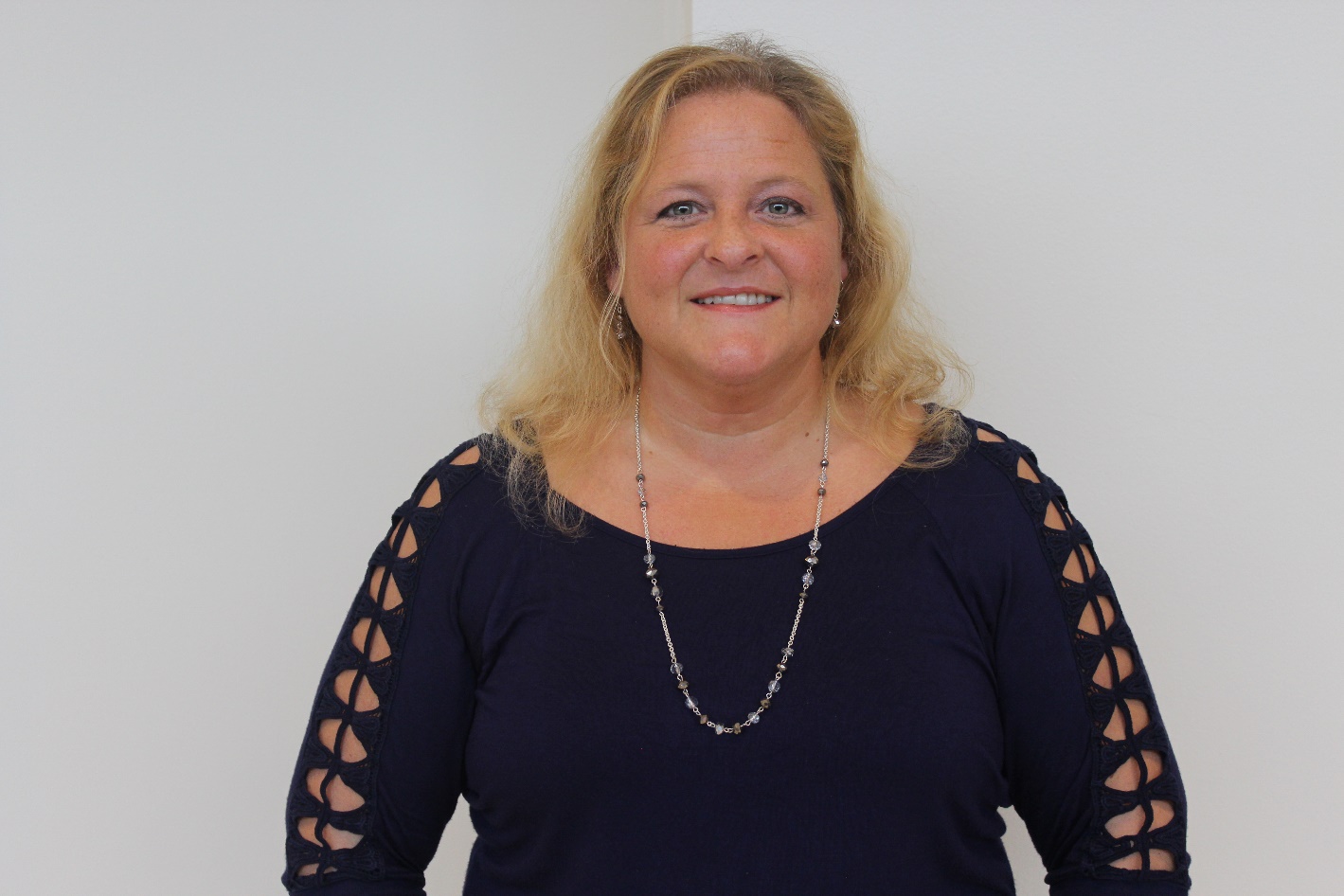 Registrar
Dr. Gary	Hicks20 Years of Service
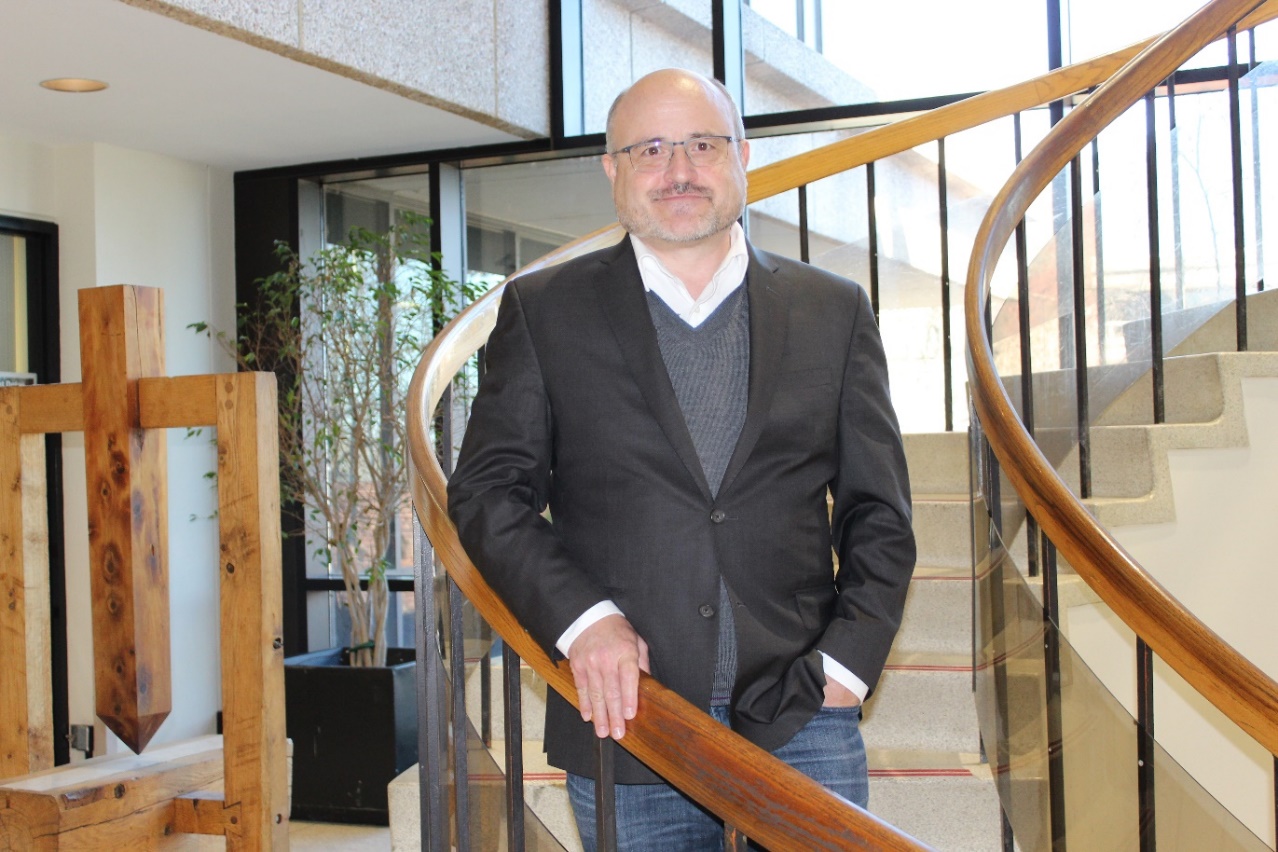 Mass Communications
Michael Huddle20 Years of Service
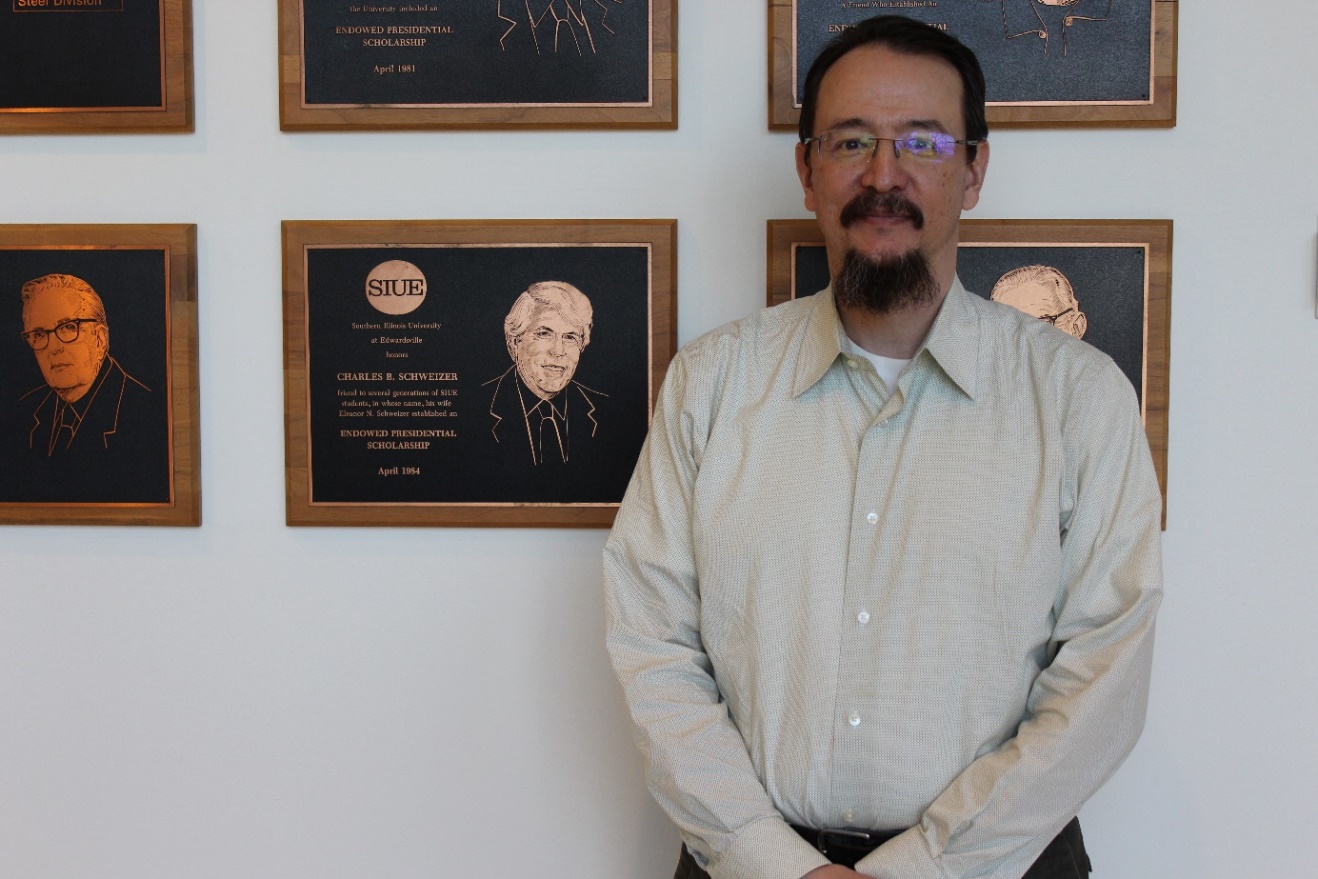 Information Technology Services
Steve Klein20 Years of Service
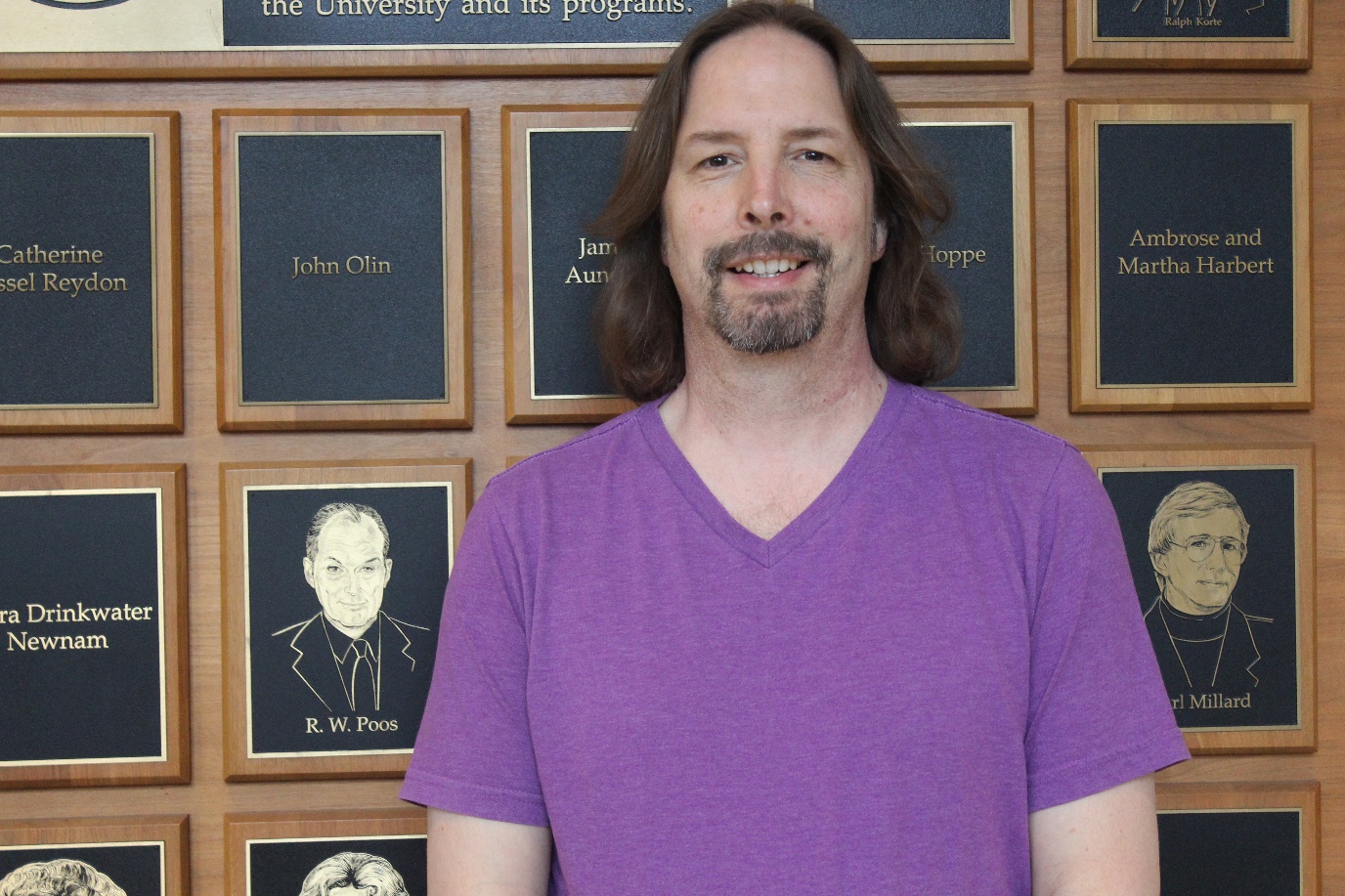 Computer Science
Patti Koertge20 Years of Service
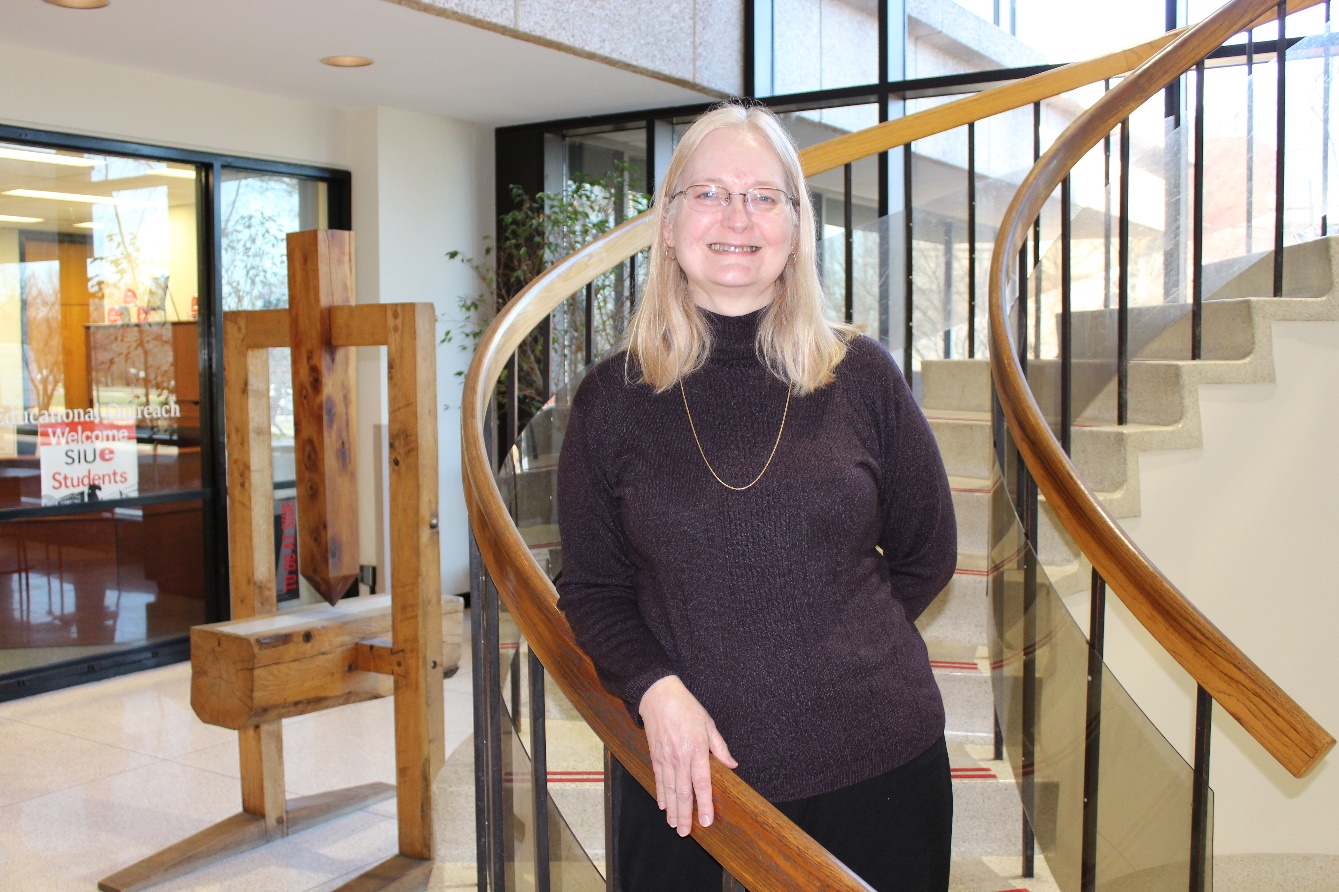 Administrative Accounting
Trisha McCulloch20 Years of Service
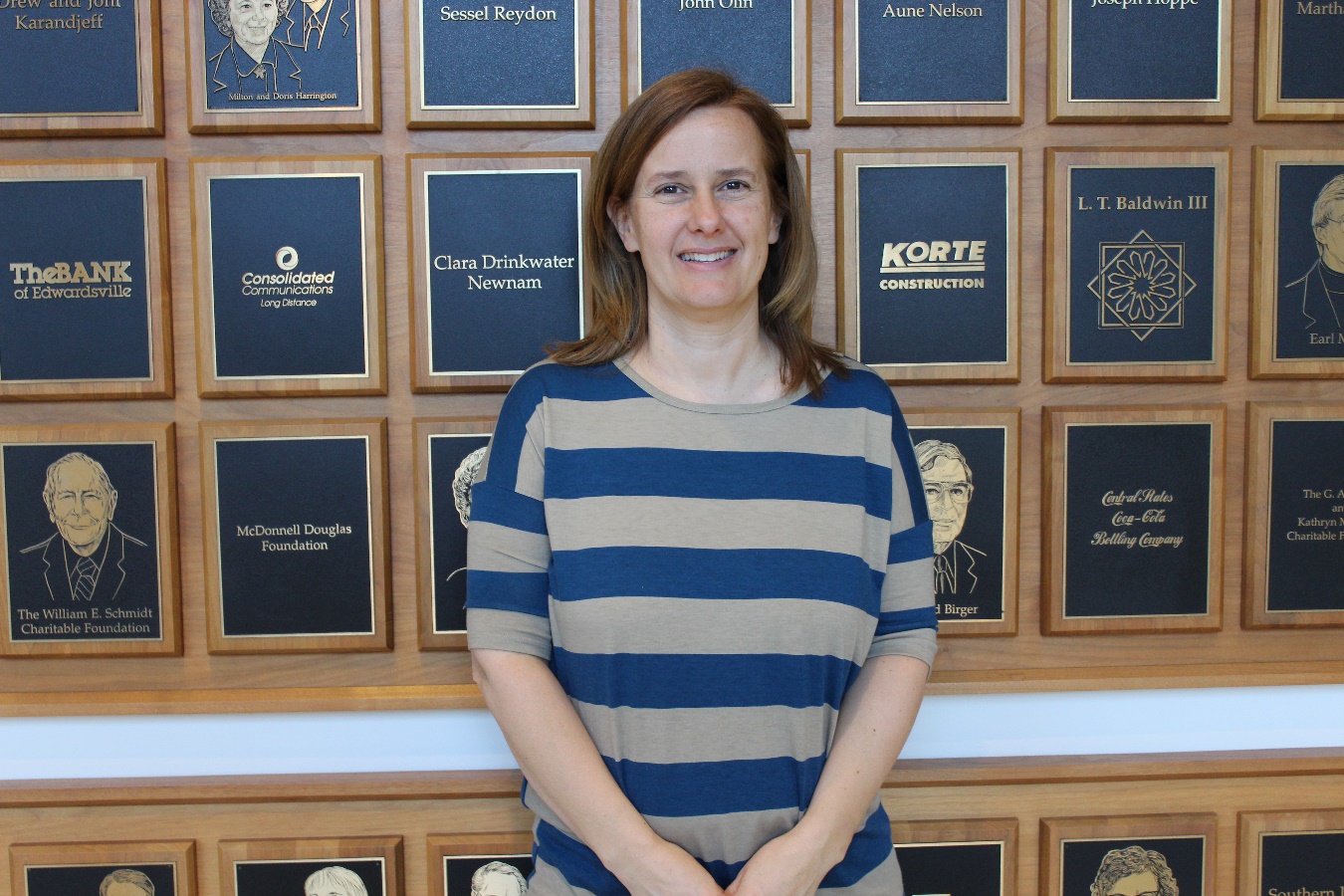 Early Childhood Center
Christy McDougal20 Years of Service
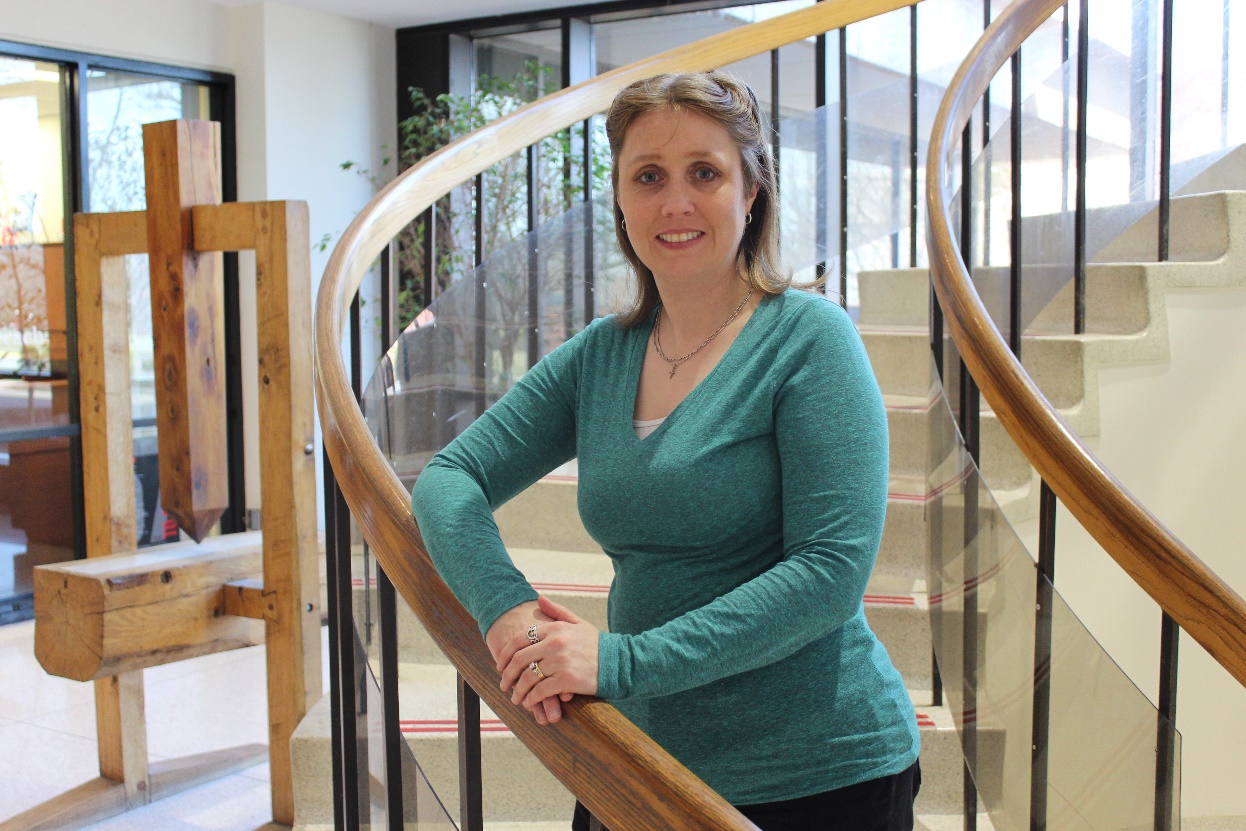 MUC Business Office
Josephine Morris20 Years of Service
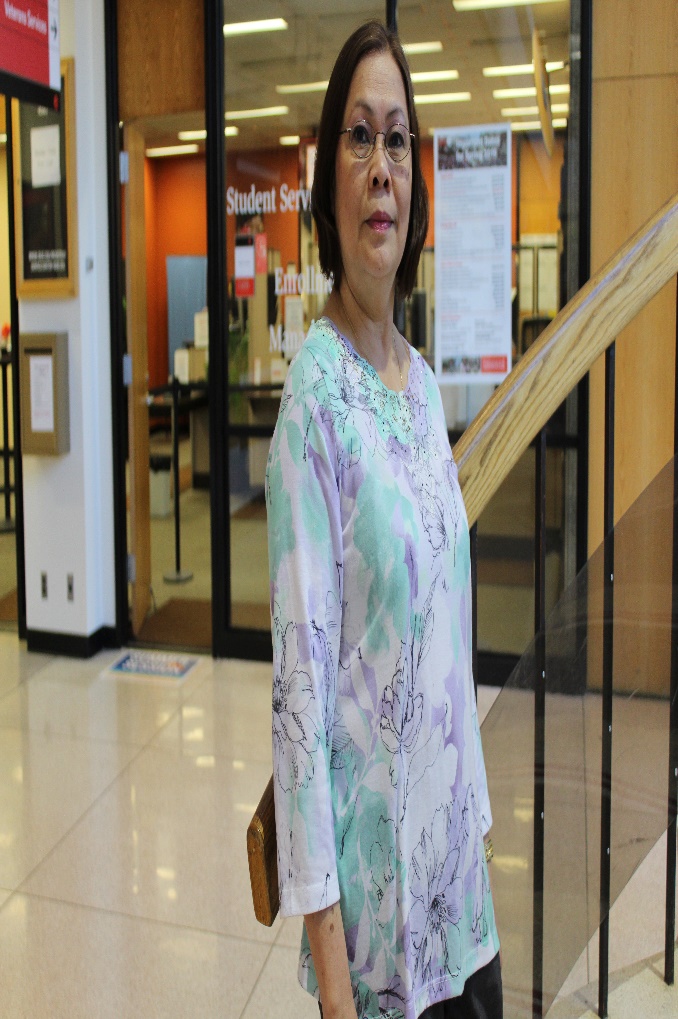 Mass Communications
Dr. Jerry	O'Brien20 Years of Service
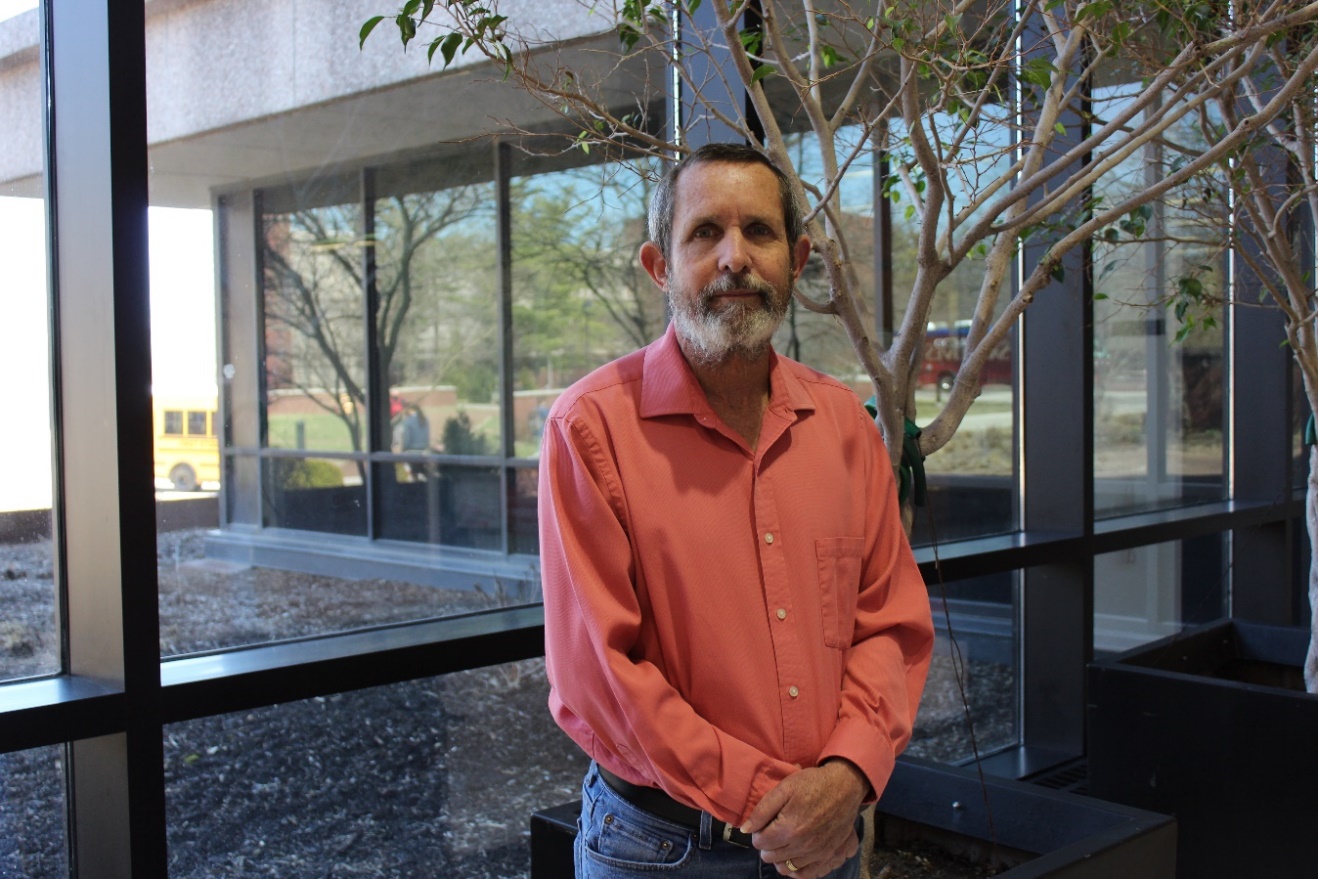 Social Work
Dr. Ann Popkess20 Years of Service
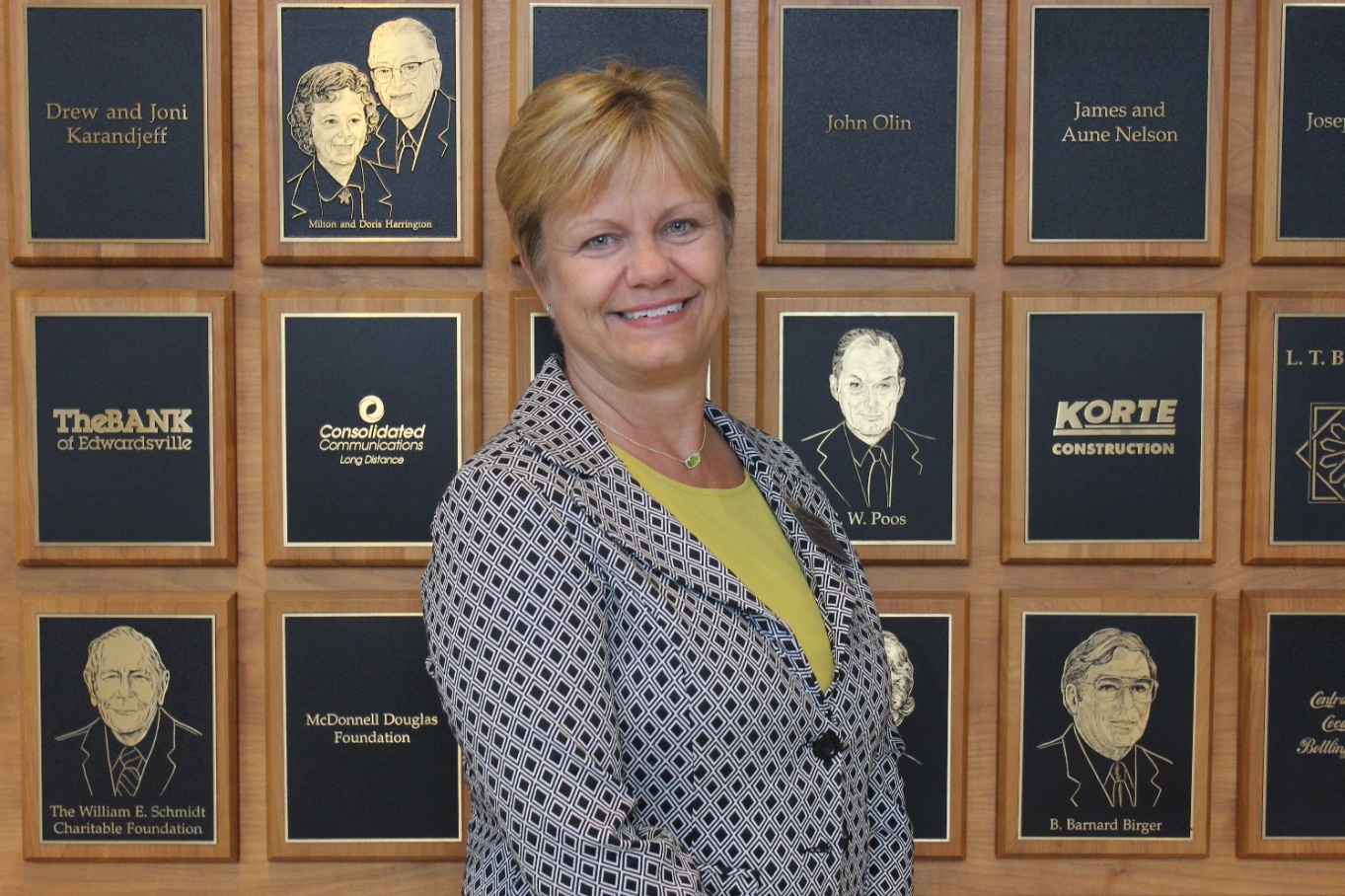 School of Nursing
Angela Pulliam20 Years of Service
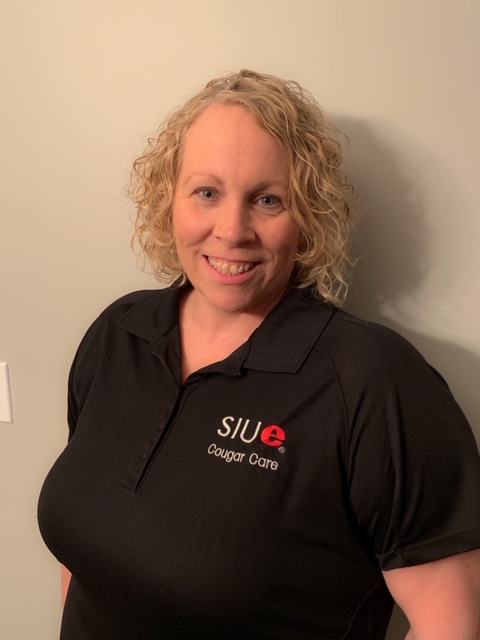 Health Services
Dr. Allison Thomason20 Years of Service
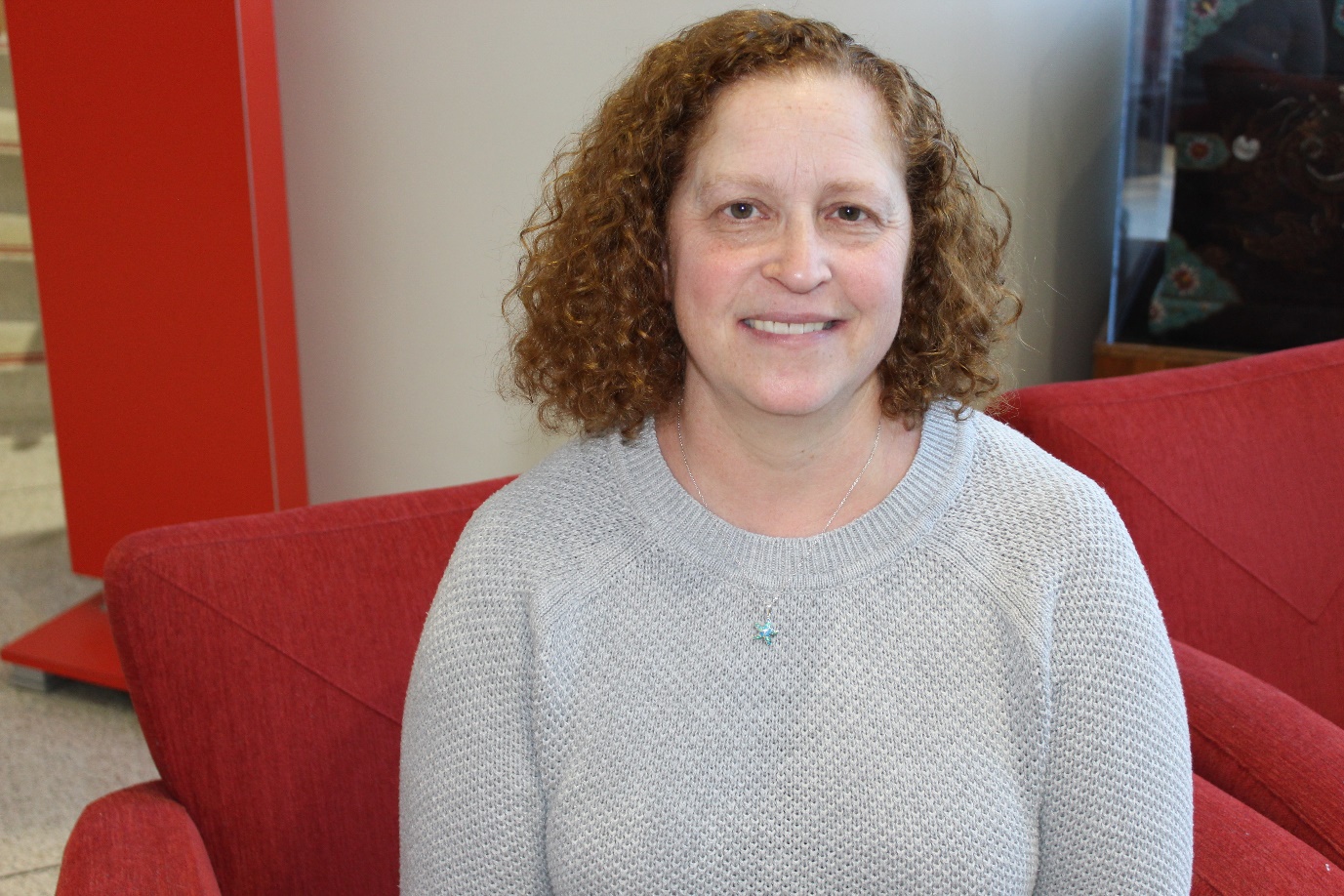 Historical Studies
Brad Whetzel20 Years of Service
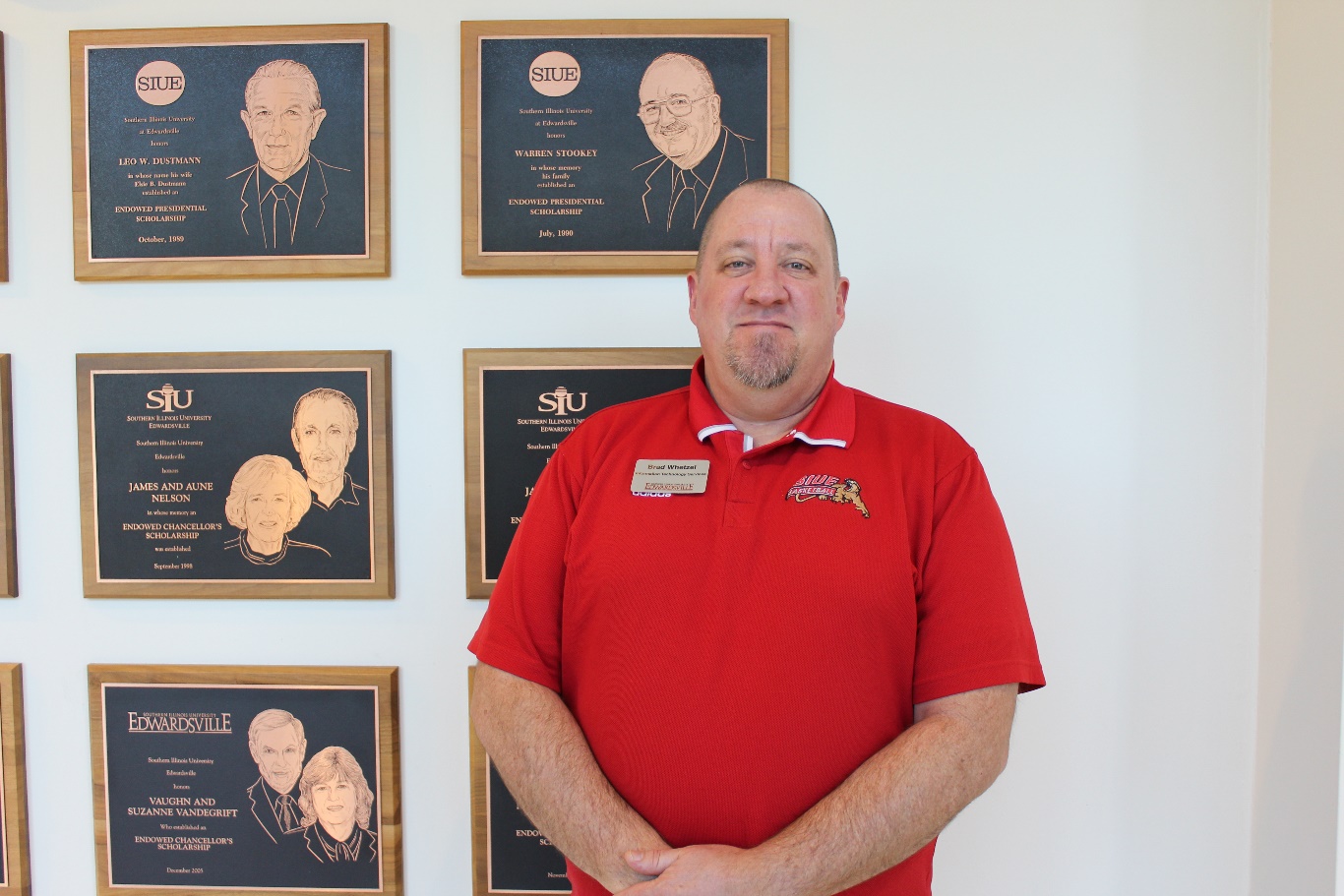 Information Technology Services
Beth Winet20 Years of Service
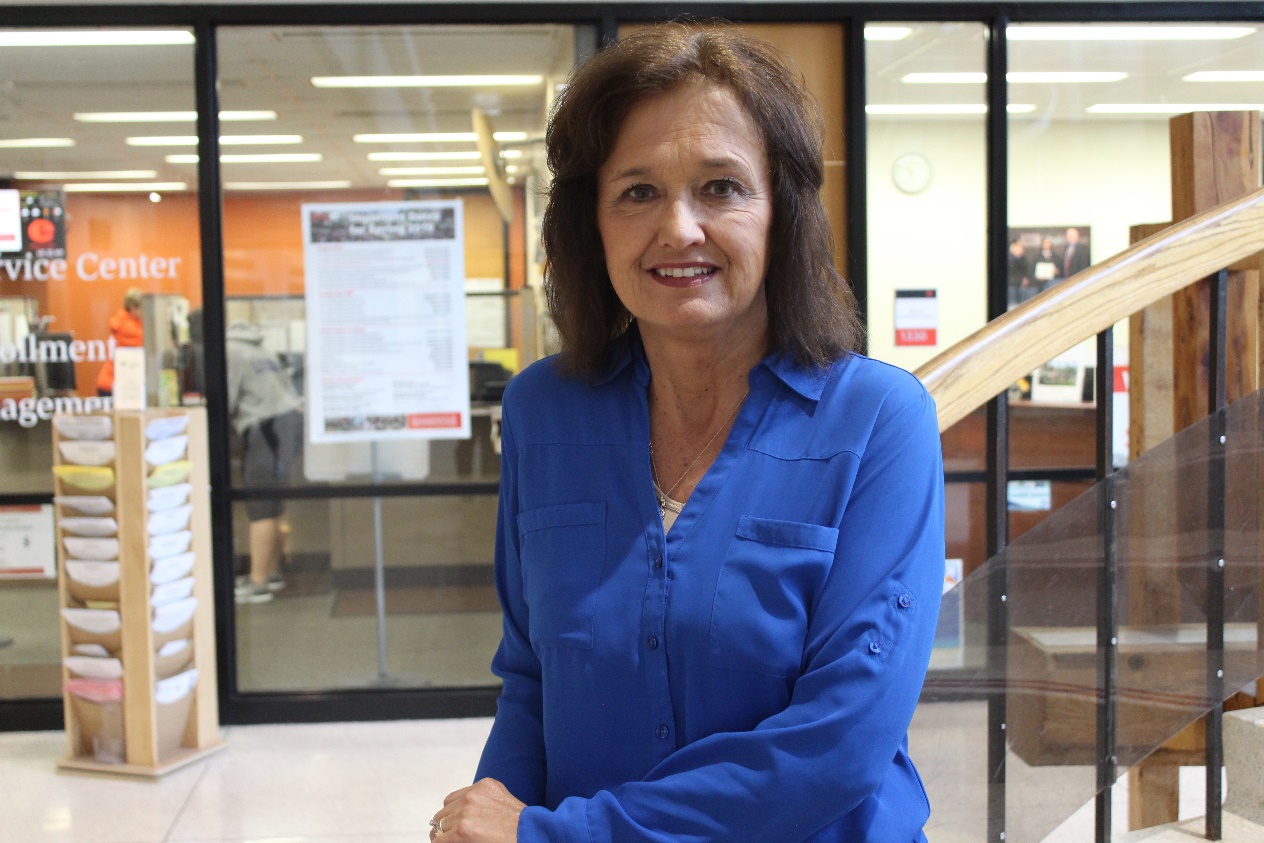 Bursar
Traci Woolfolk20 Years of Service
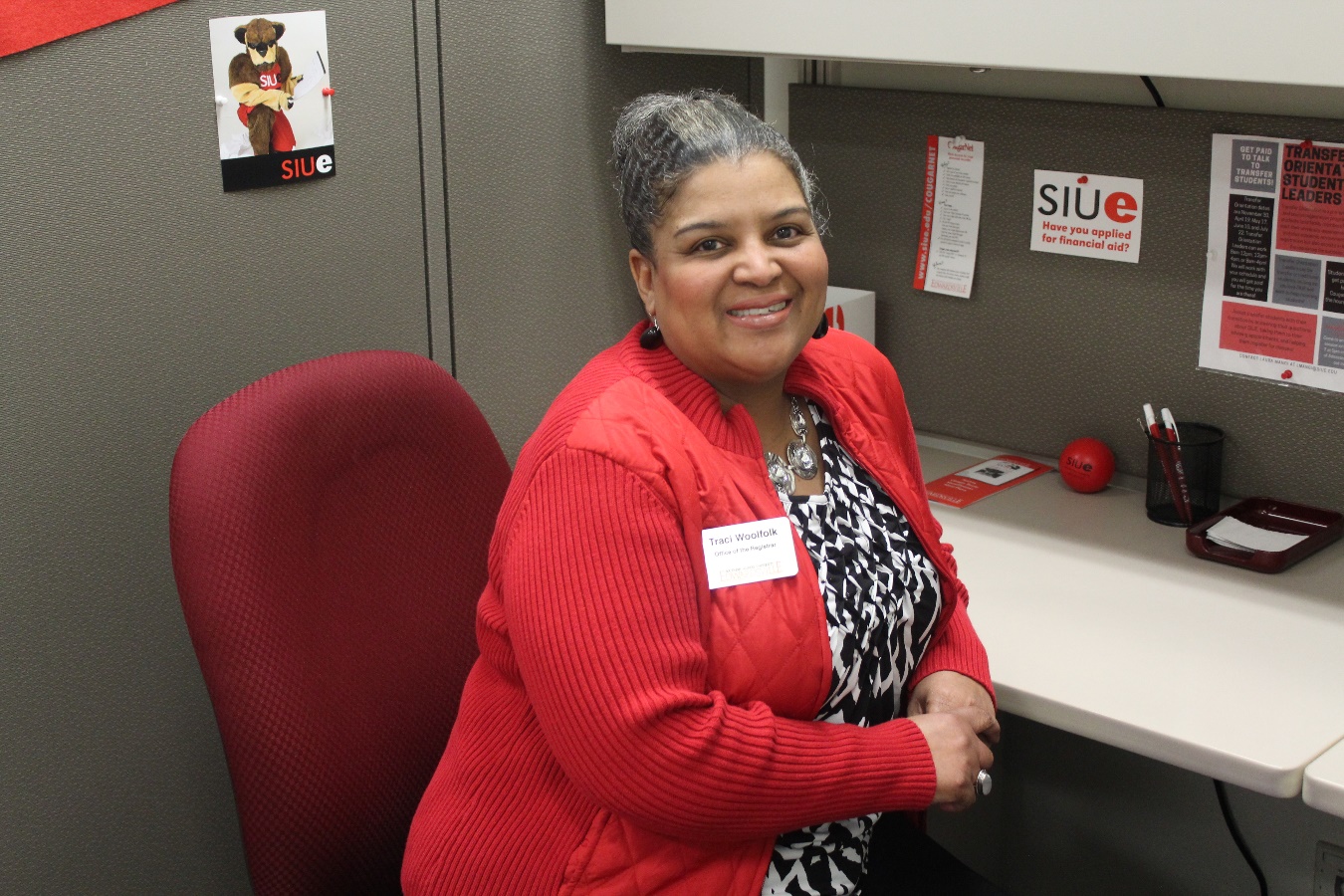 Registrar
25 YearService AwardHonorees
Lollie Cotten25 Years of Service
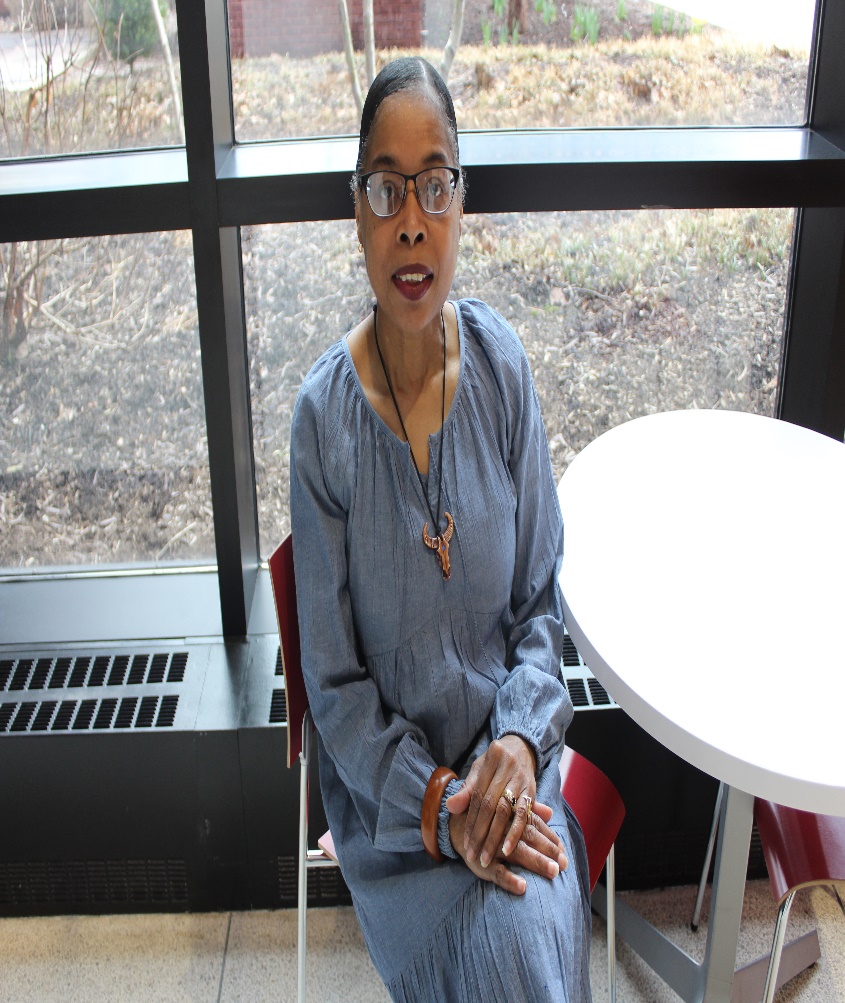 Head Start
Dr. George Engel25 Years of Service
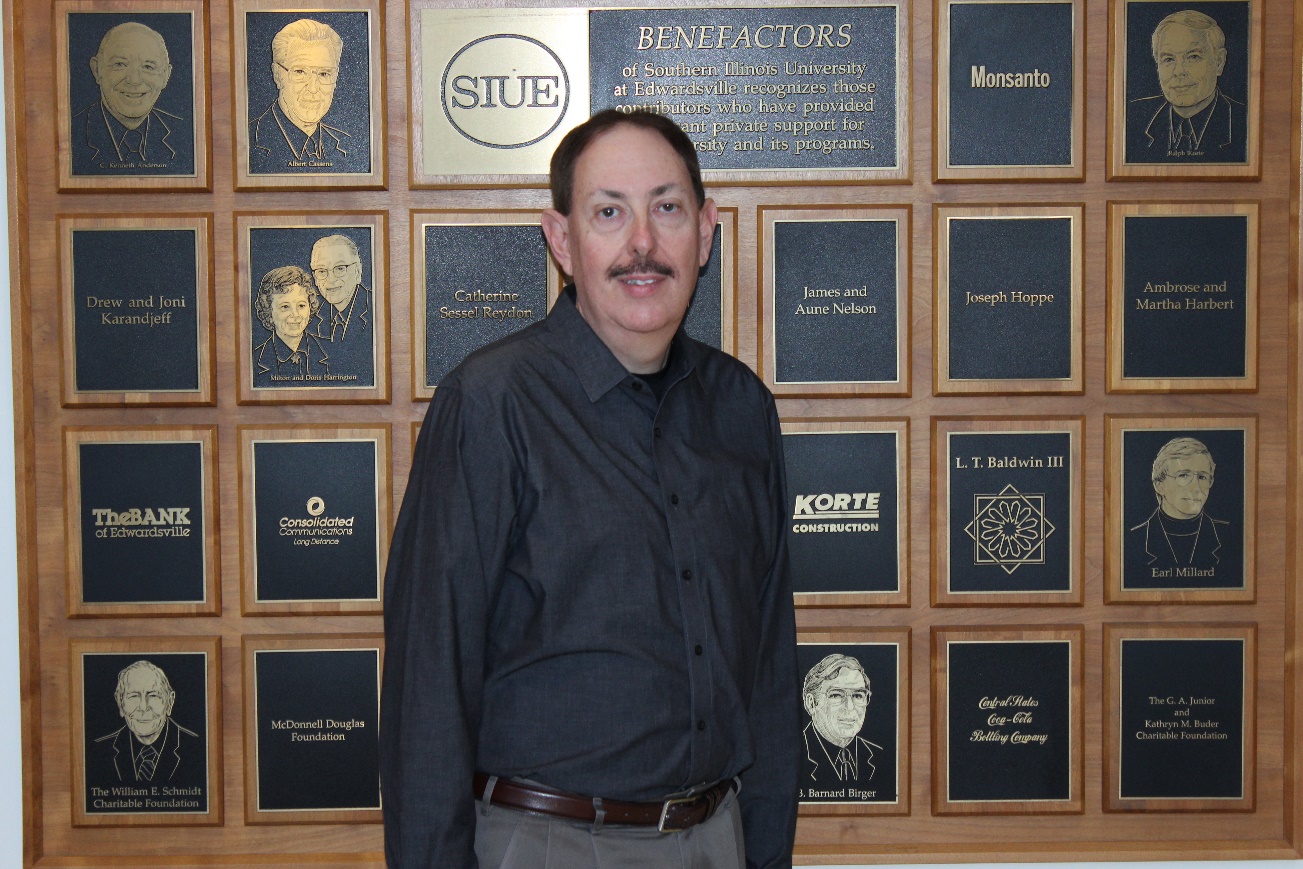 Electrical & Computer Engineering
Dr. Michael Mishra25 Years of Service
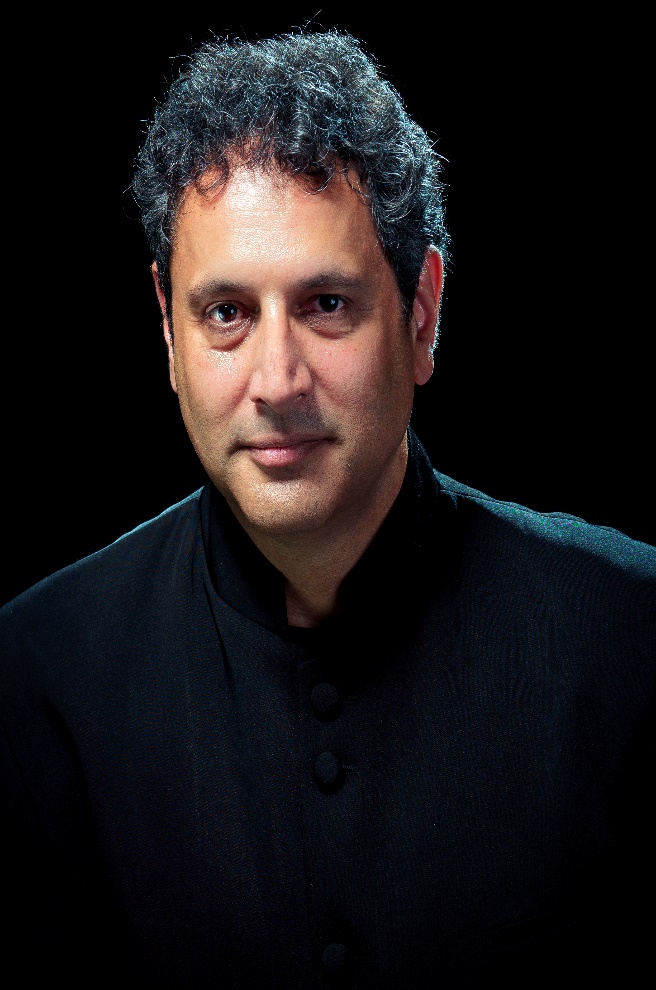 Music
Annette	Musenbrock25 Years of Service
Mathematics & 
Statistics
Dr. Catherine	Santanello25 Years of Service
School of Pharmacy
Chief Kevin Schmoll25 Years of Service
Police Services
Kara Shustrin25 Years of Service
Office of the Vice Chancellor of Student Affairs
Dawn Sparks25 Years of Service
Bursar
Tracy Wall25 Years of Service
Student Financial Aid
Angela White25 Years of Service
Education, Health & Human Behavior
Dr. Duff Wrobbel25 Years of Service
Applied Communication Studies
30 YearService AwardHonorees
Gail Erb30 Years of Service
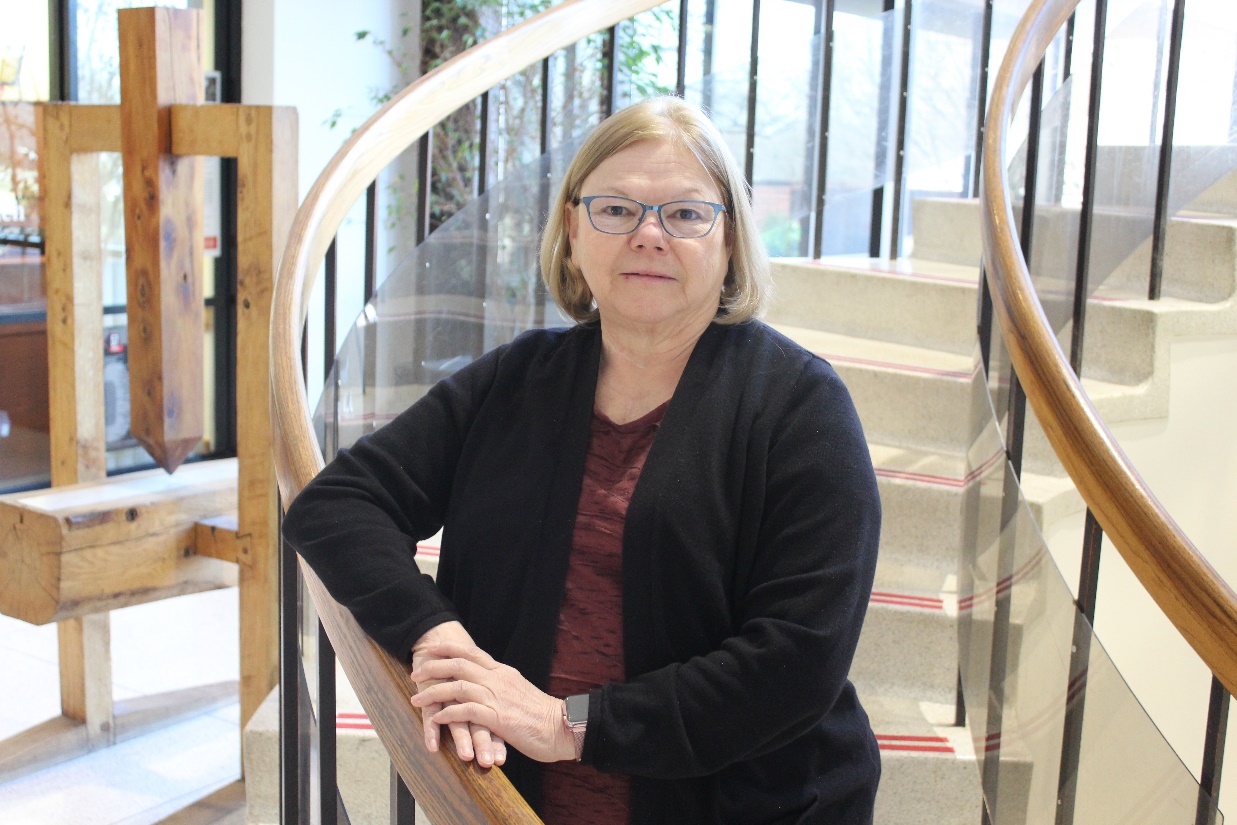 Student Financial Aid
Linda Hahn30 Years of Service
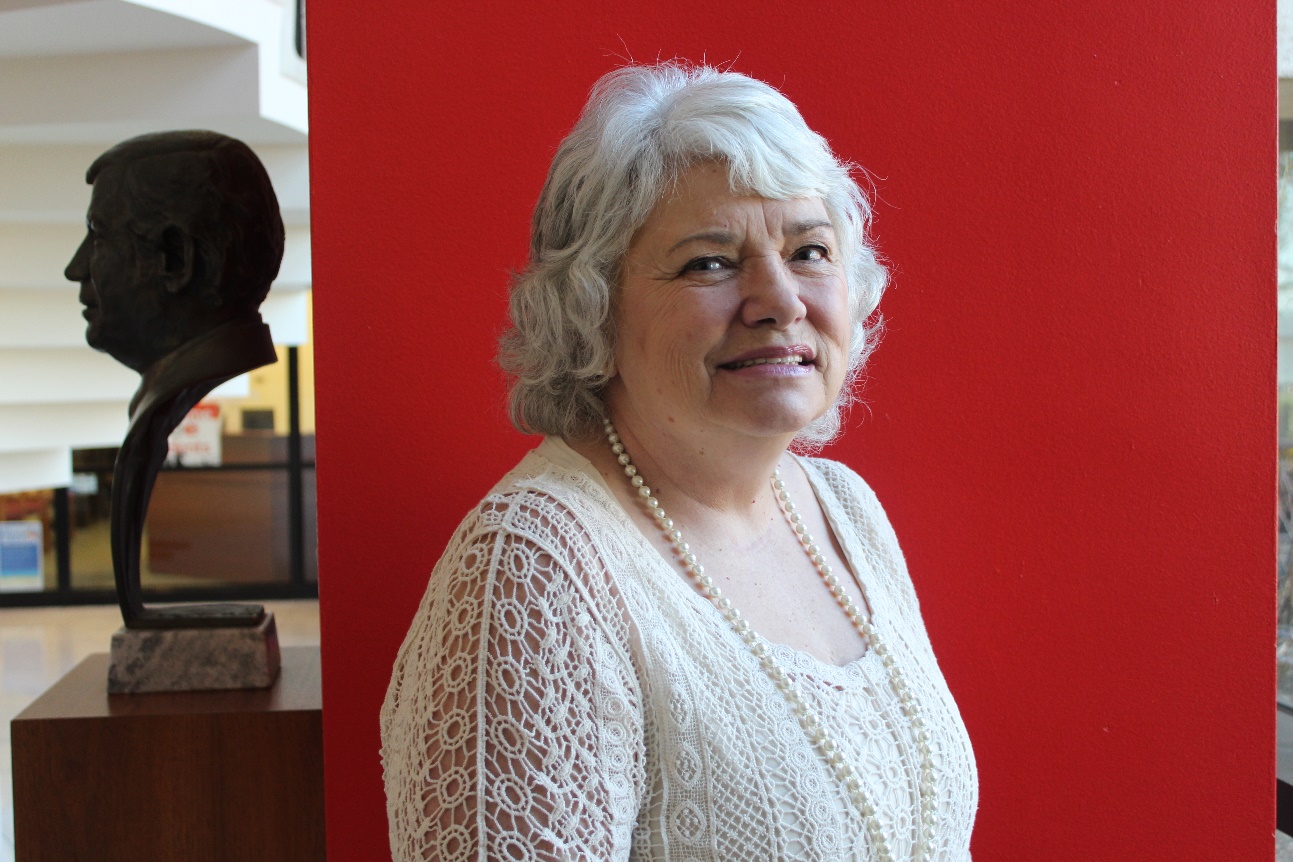 Student Financial Aid
Dr. Brad Hewitt30 Years of Service
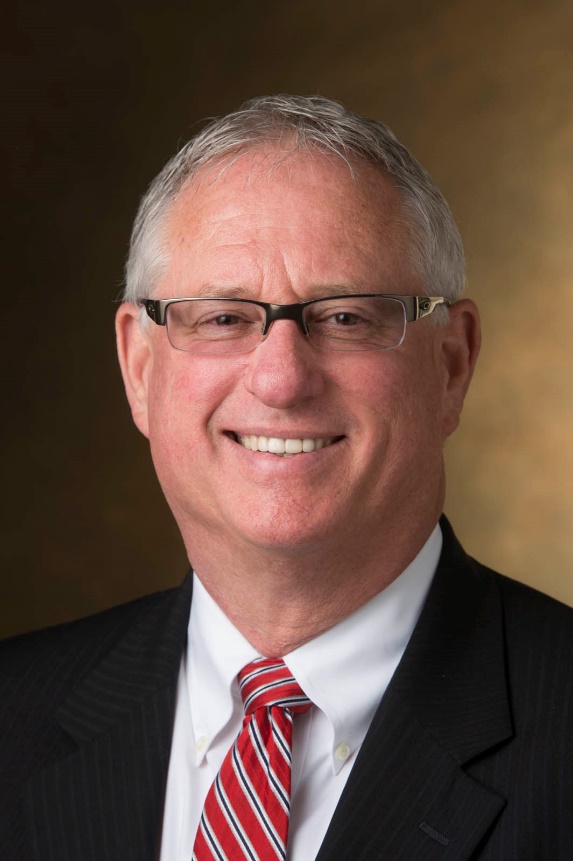 Intercollegiate Athletics
Sally Mullen30 Years of Service
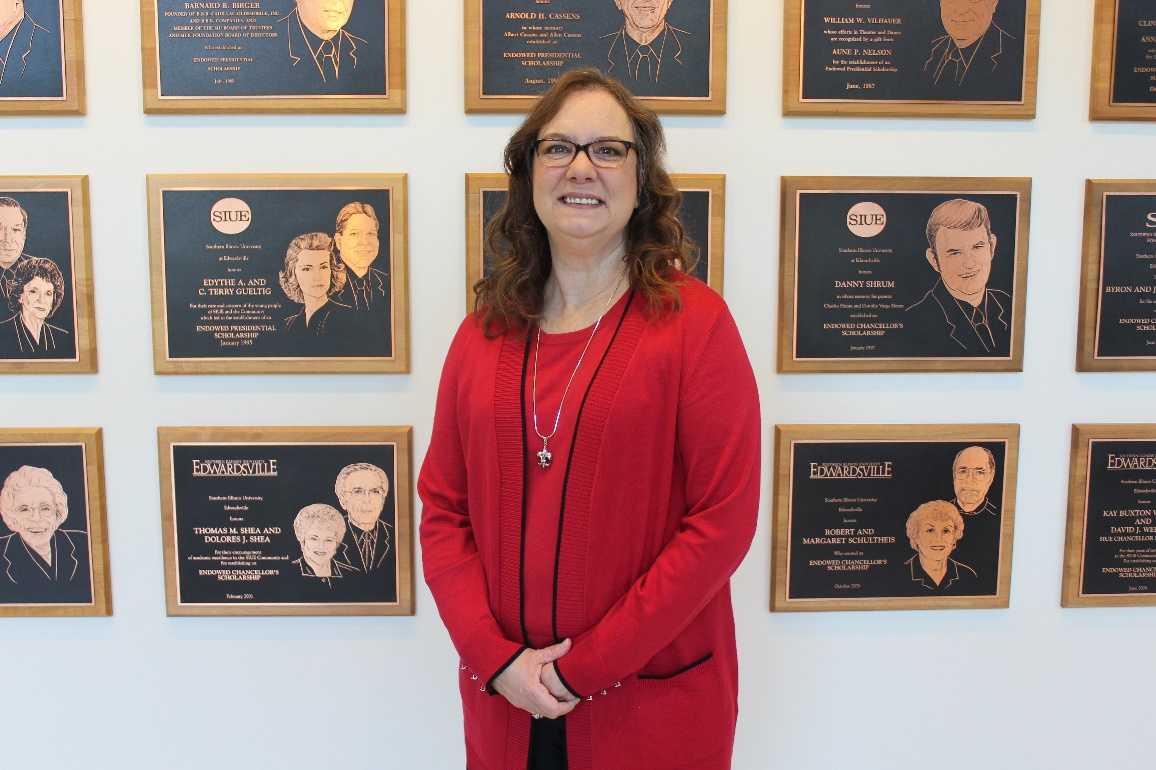 Student Financial Aid
Dr. Earleen Patterson30 Years of Service
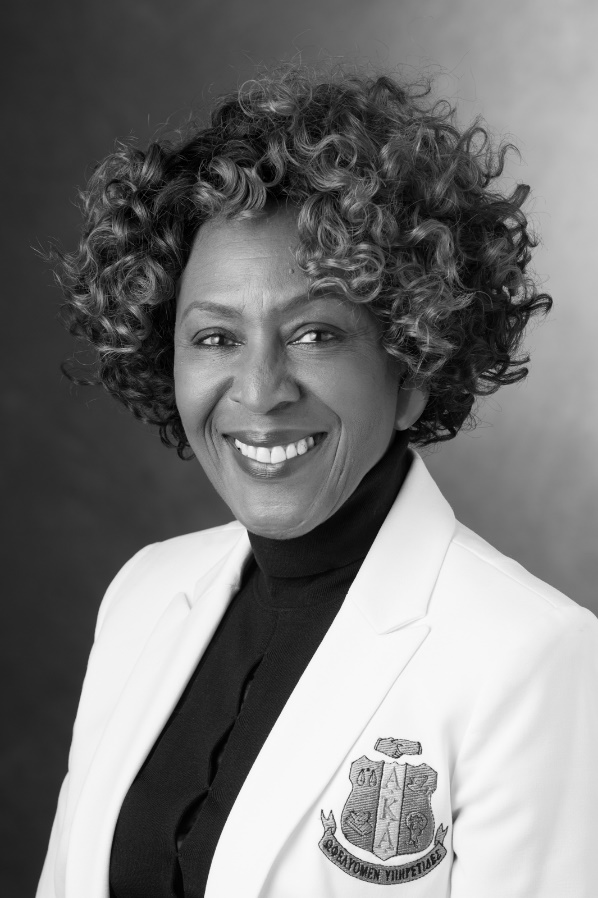 Student Opportunities for Academic Results
Mary Kay Rehkemper30 Years of Service
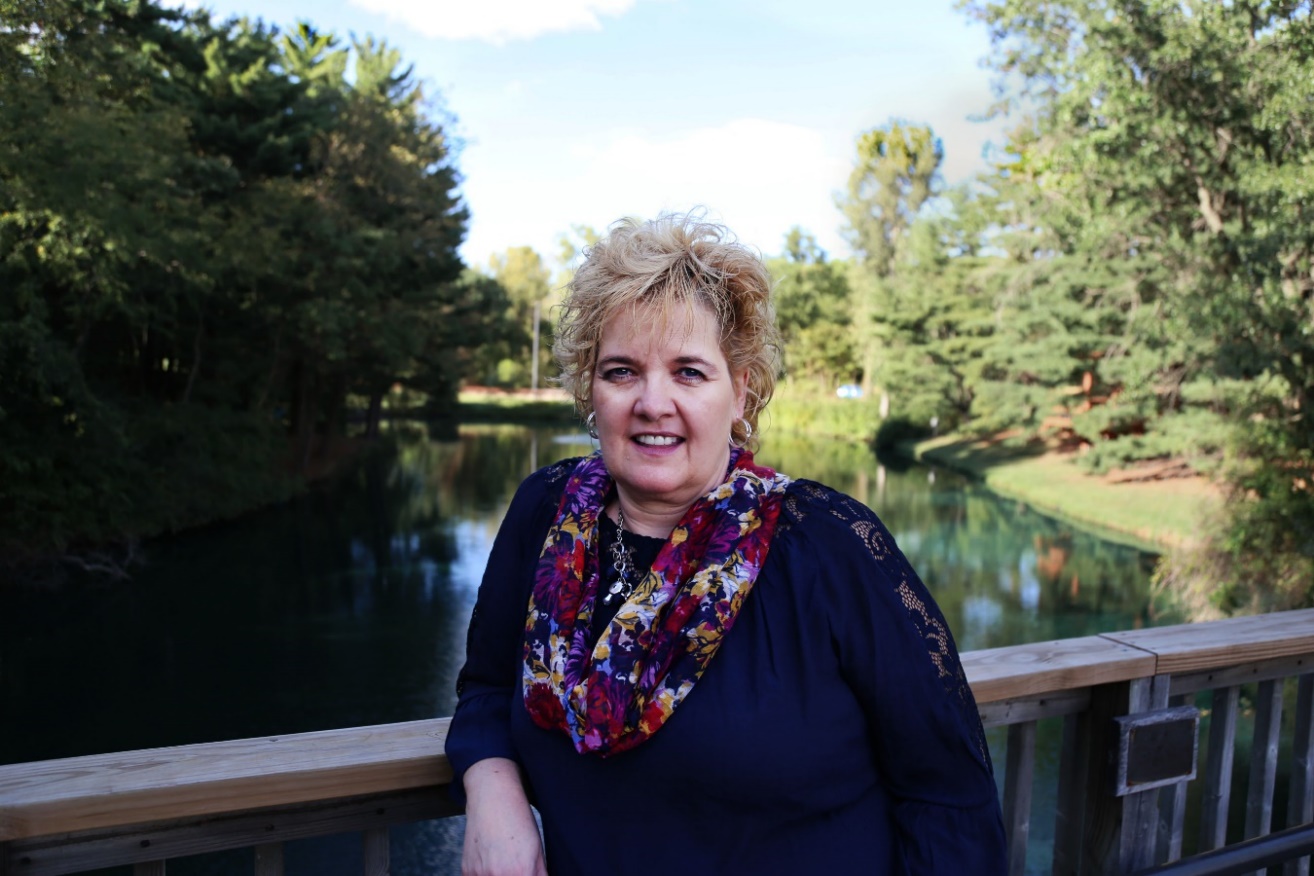 Office of the Vice Chancellor of Administration
Michael Schultz30 Years of Service
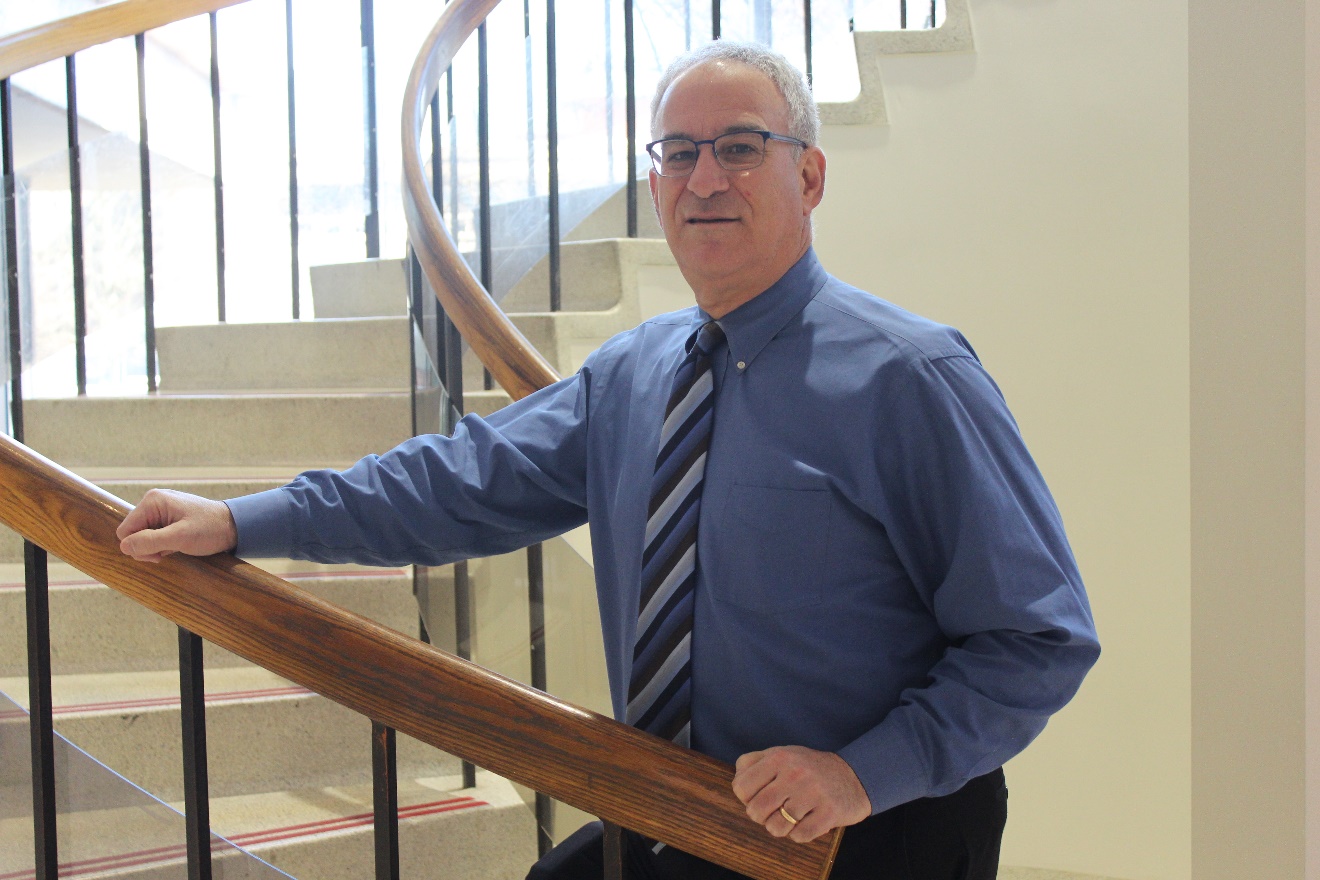 University Housing
Toni Taylor30 Years of Service
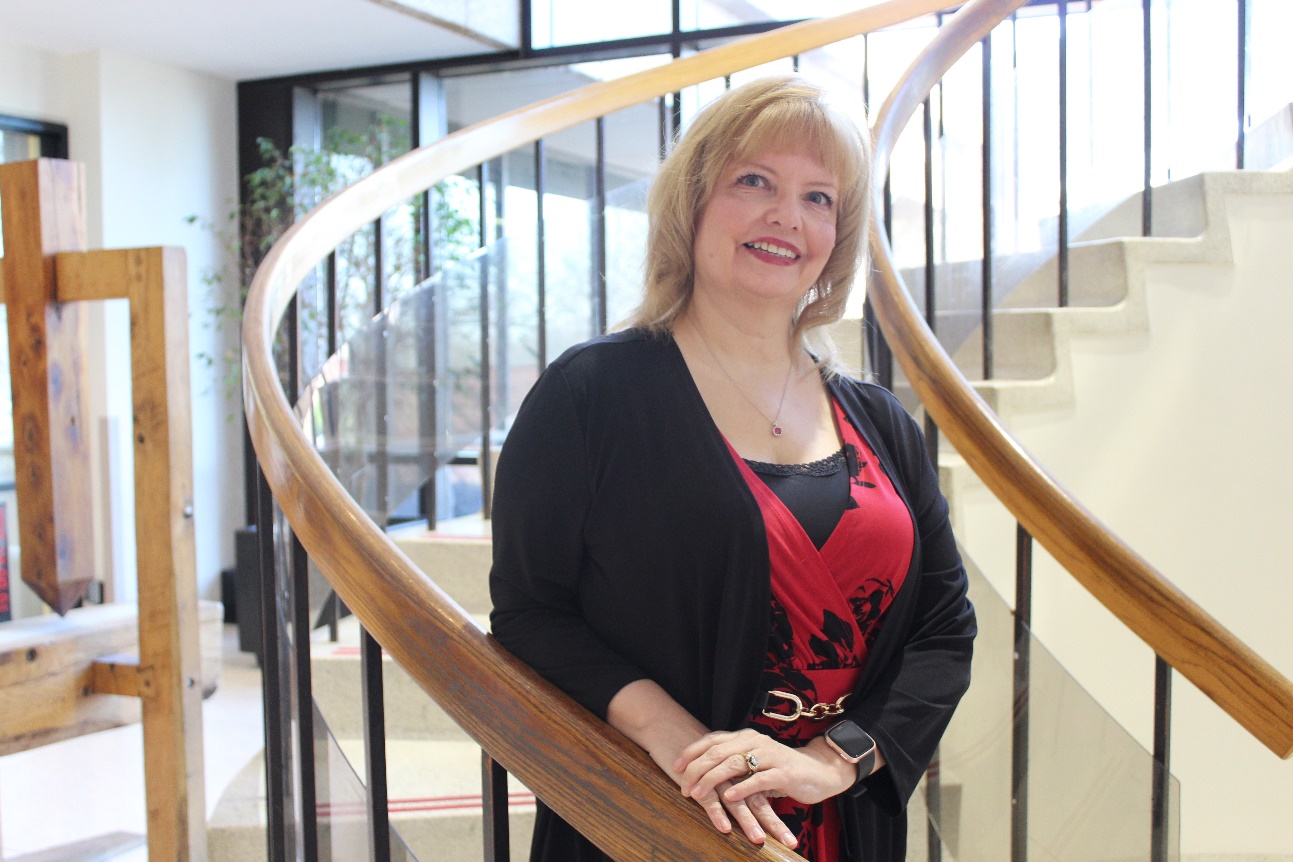 Student Financial Aid
Curtiseena Wilson30 Years of Service
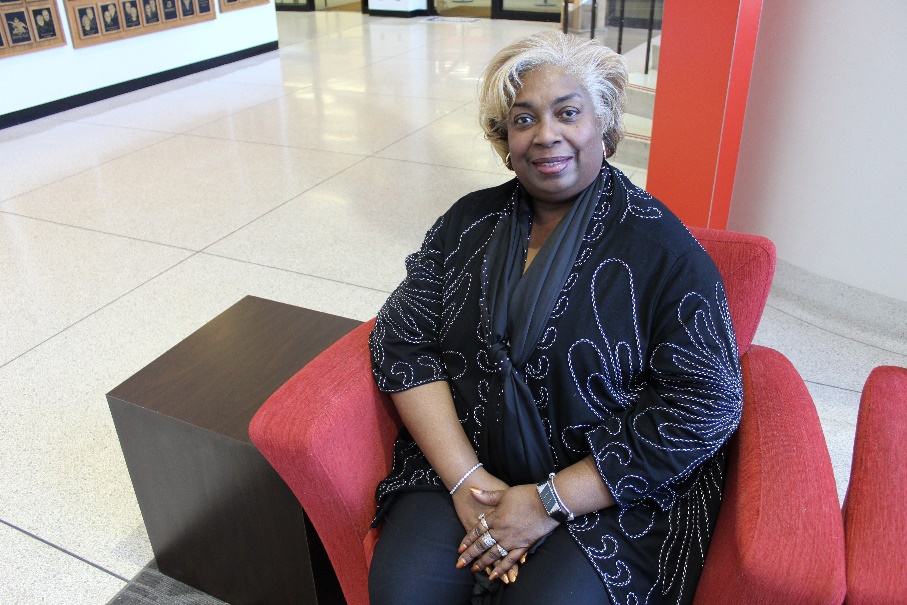 Head Start
35 YearService AwardHonorees
Angela Cotton35 Years of Service
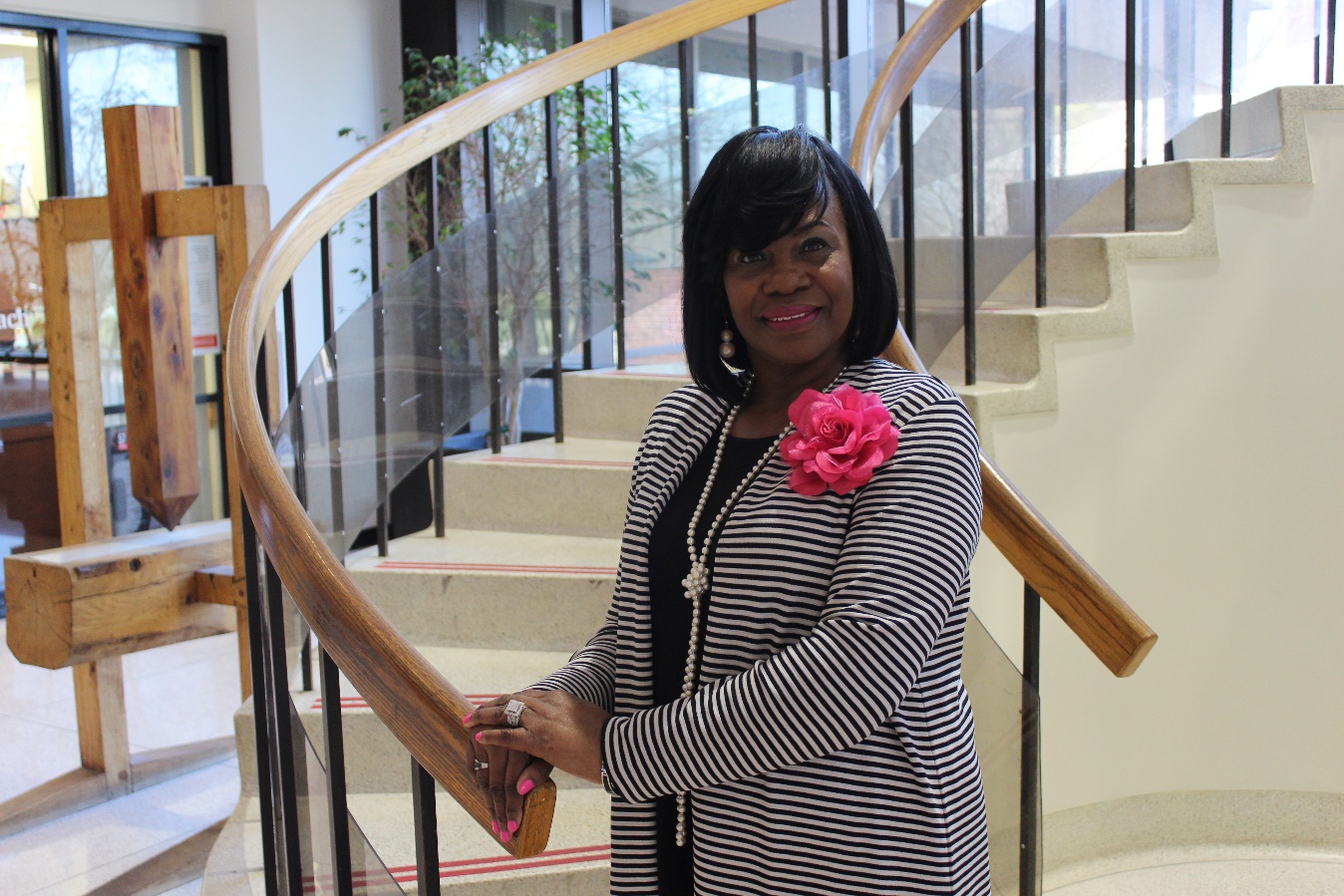 Head Start
Edward Knowles35 Years of Service
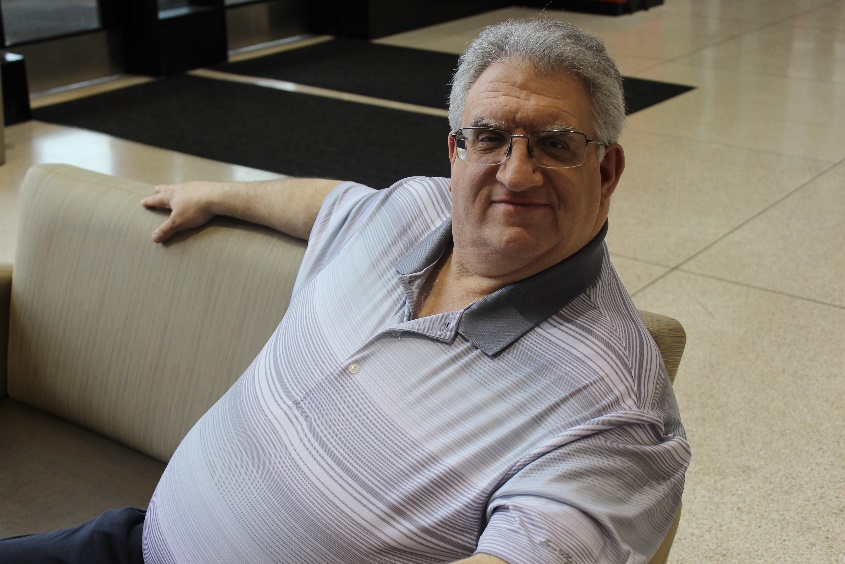 Information Technology Services
Shari Renken35 Years of Service
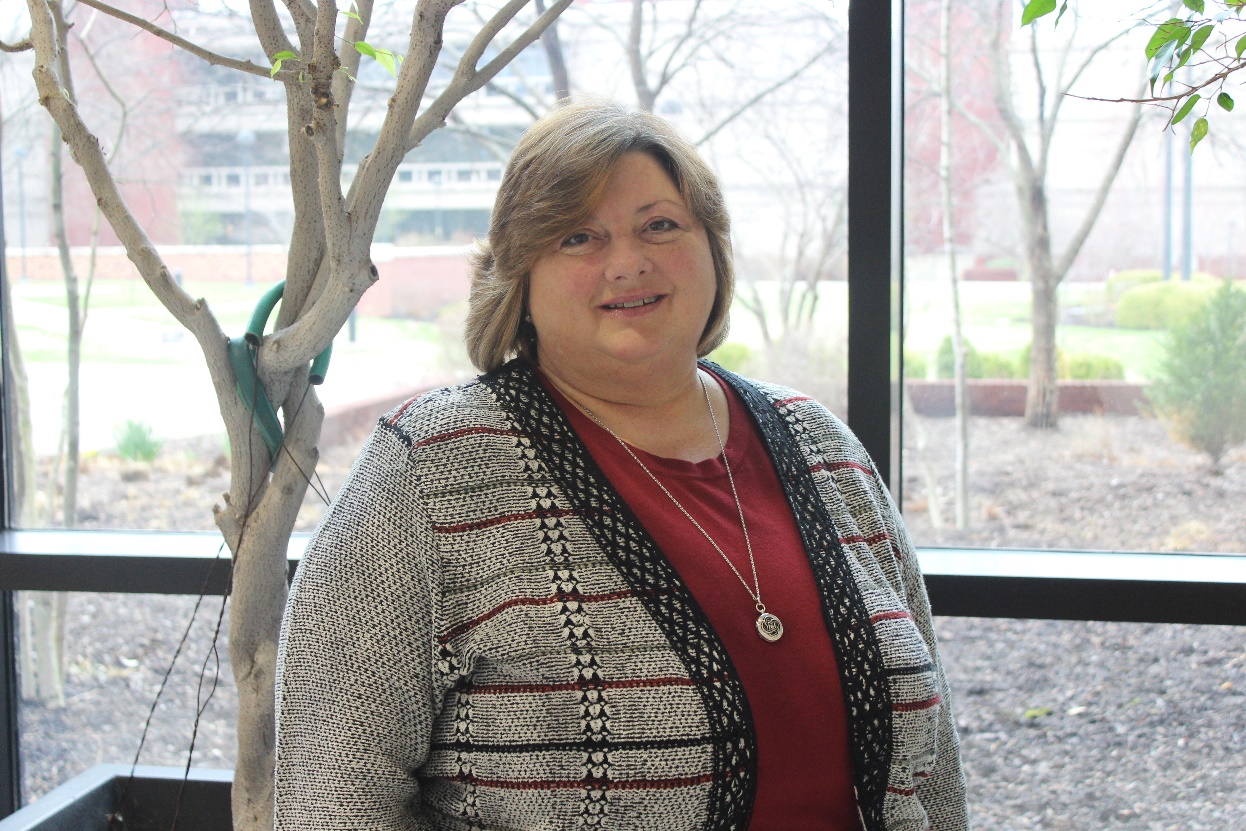 Information Technology Services
Congratulations to all 
Honorees!